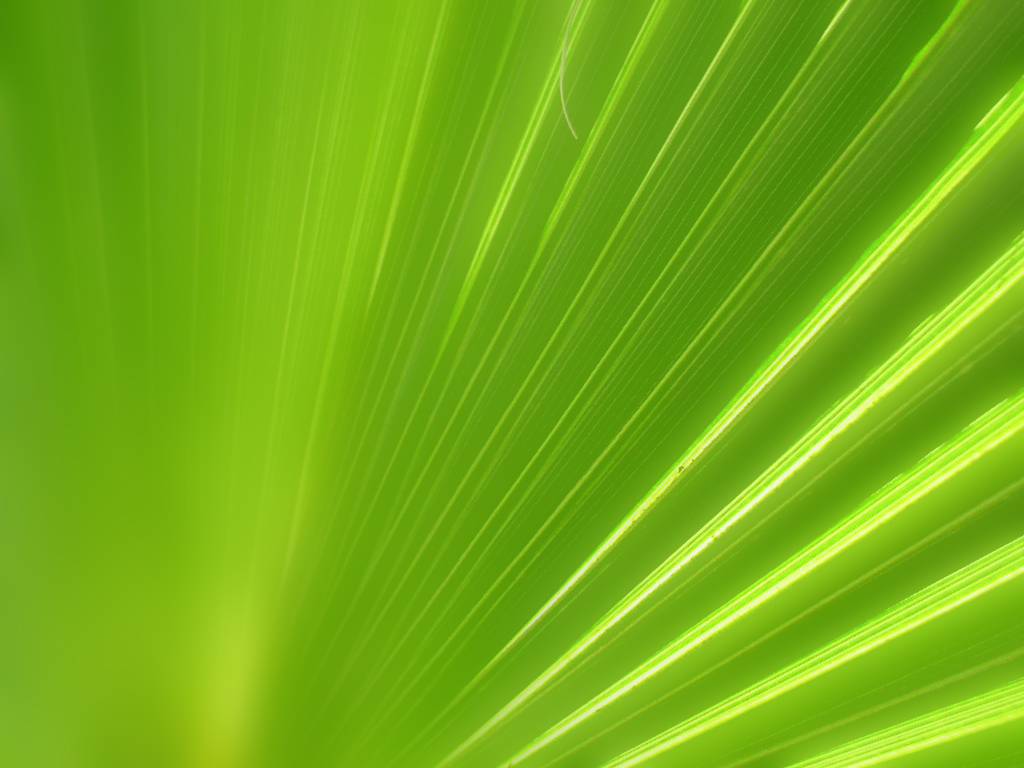 Муниципальное бюджетное дошкольное образовательное учреждение Курагинский детский сад № 9 "Алёнушка" комбинированного вида
«Предметно – пространственная  речевая среда  в подготовительной «Б» группе
				«Подснежники»
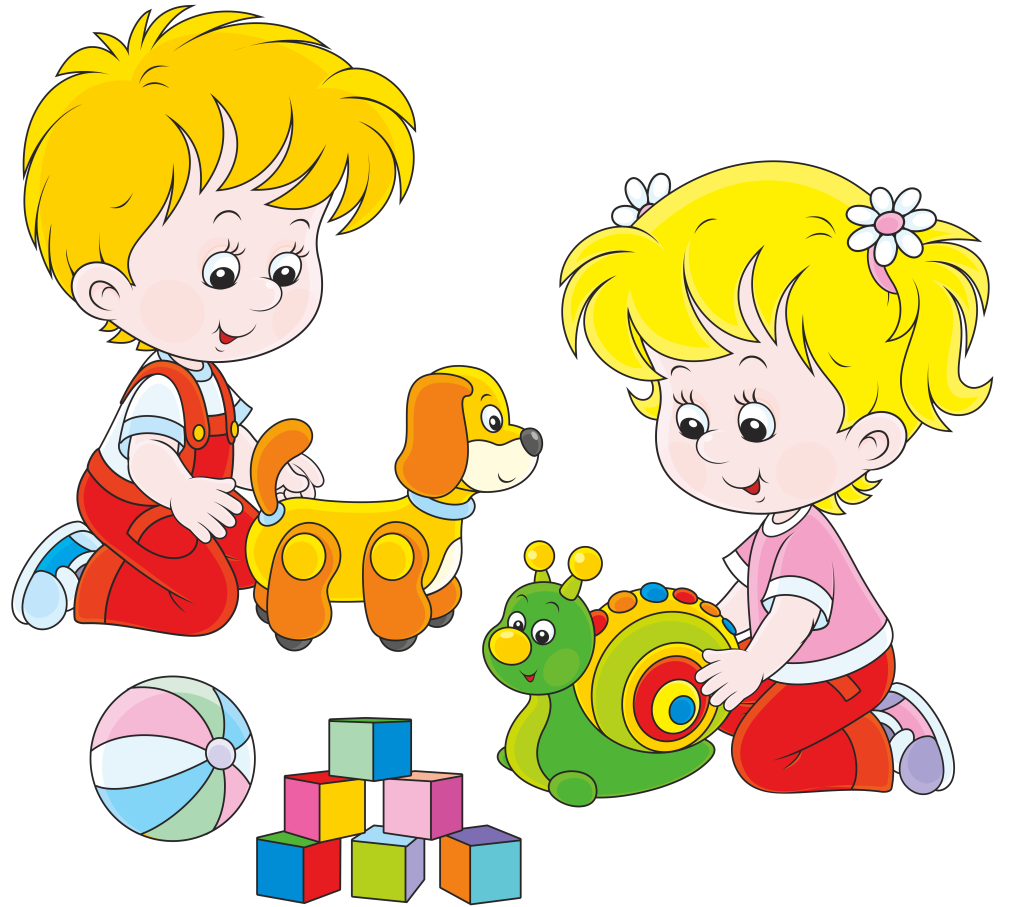 Автор: Шлюндт Г.А.
              Васина О.И.
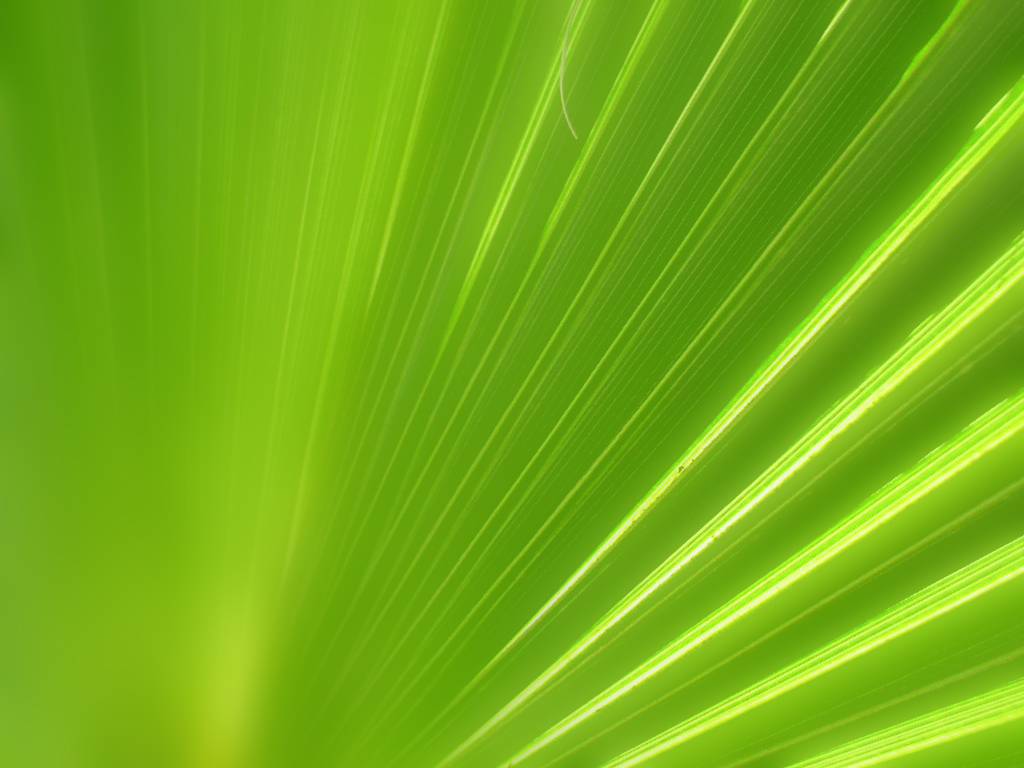 «Правильно организованная предметно-пространственная речевая среда в логопедической группе создаёт возможности для успешного устранения речевого дефекта, преодоленияотставания в речевом развитии и позволяет ребёнкупроявлять свои способности не только на занятиях, но и всвободной деятельности, стимулирует развитие творческихспособностей, самостоятельности, инициативности, помогает утвердиться в чувстве уверенности в себе, а значит,способствует всестороннему гармоничному развитию личности»				Наталья Валентиновна Нищева
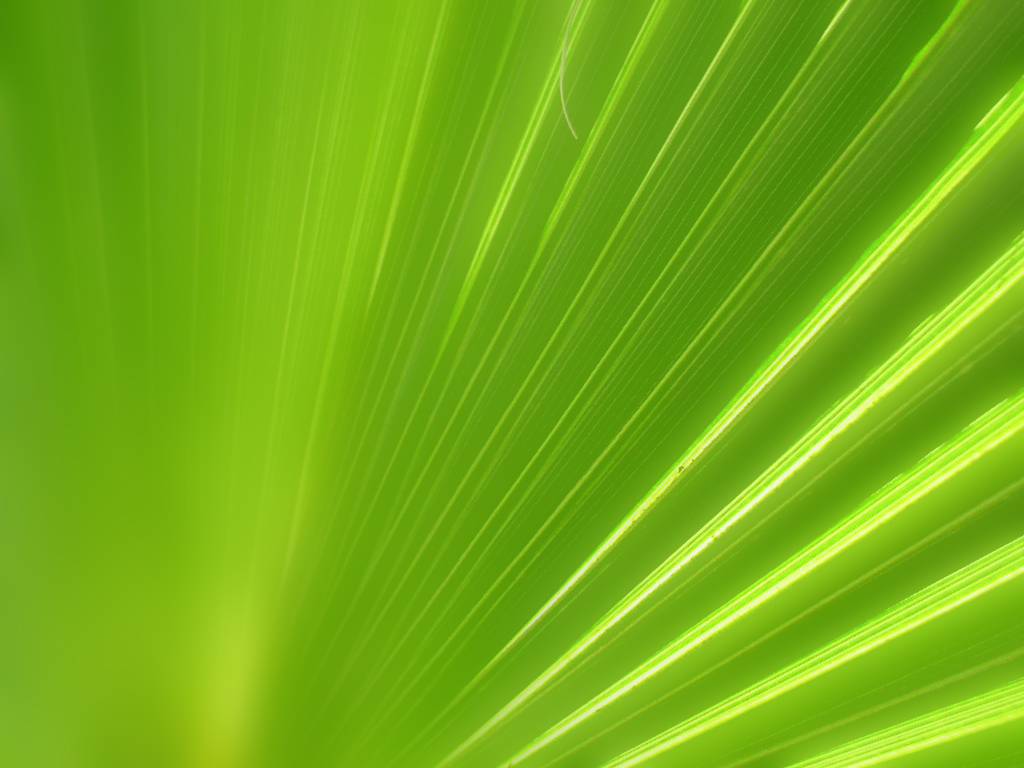 В соответствии с ФГОС развивающая предметно-пространственная среда должна строиться с учётом принципа интеграции образовательных областей, в соответствии с возрастными возможностями и индивидуальными особенностями воспитанников.
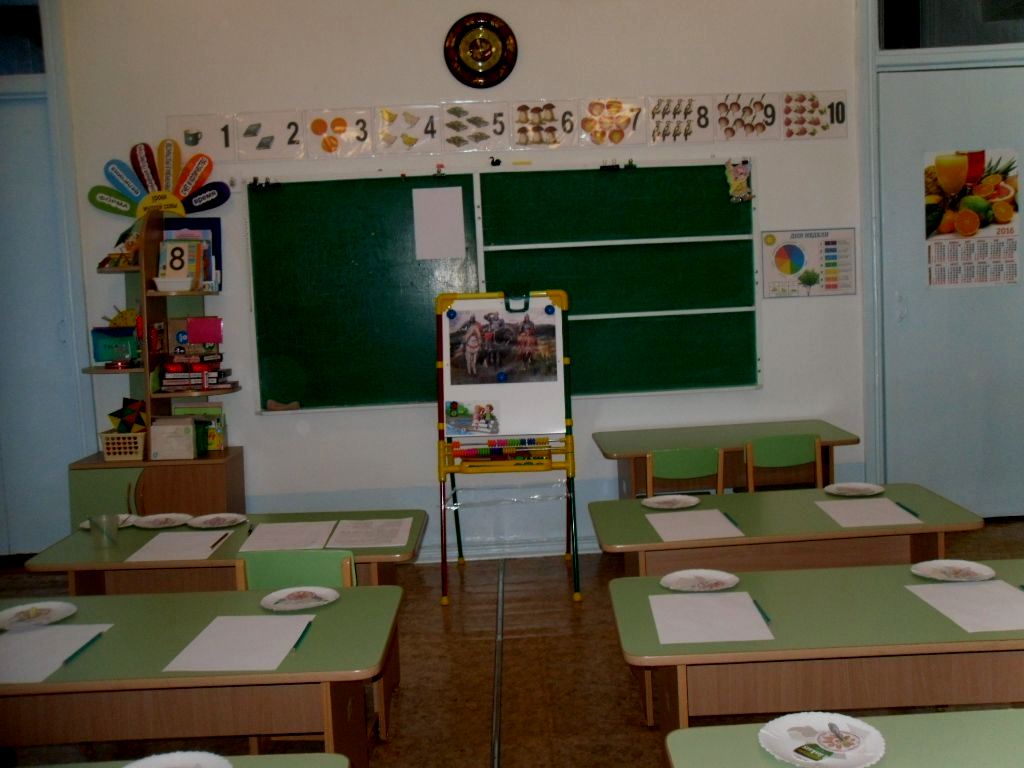 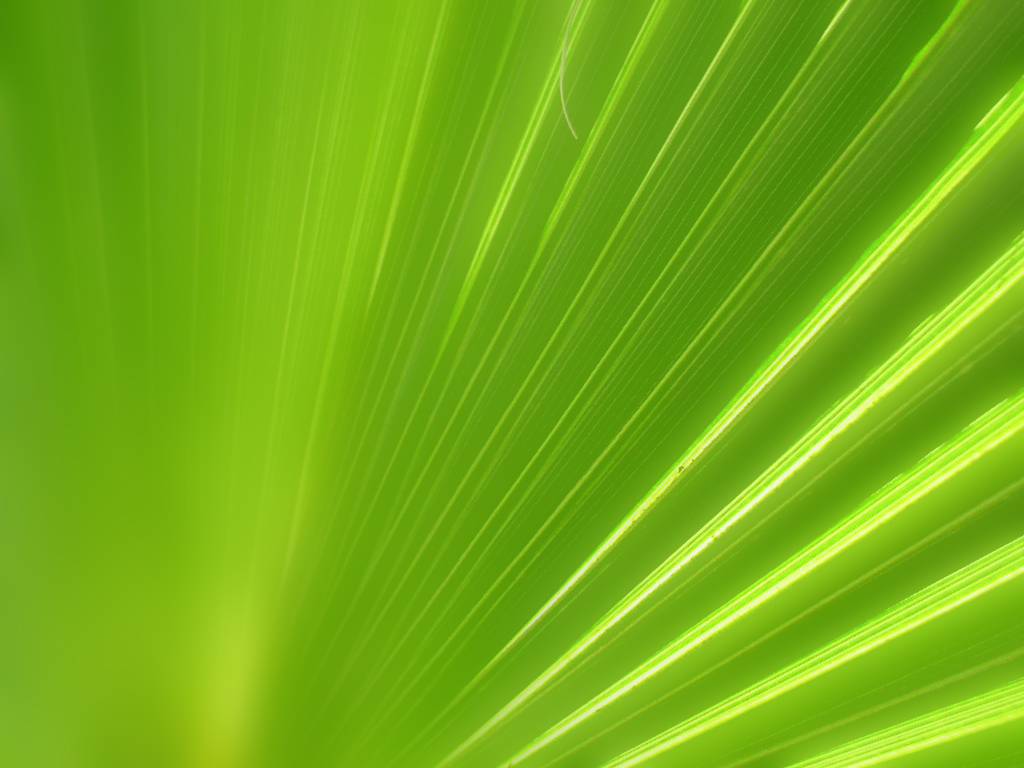 Одной из ведущих задач, которую решают дошкольные образовательные учреждения, является речевое развитие  детей.
Чем богаче и правильнее у ребенка речь, тем легче ему высказывать свои мысли, тем шире его возможности в познании окружающей действительности, содержательнее и полноценнее отношения со сверстниками и взрослыми, тем активнее осуществляется его психическое развитие. Поэтому необходимо заботиться о своевременном формировании речи детей, о ее чистоте и правильности.
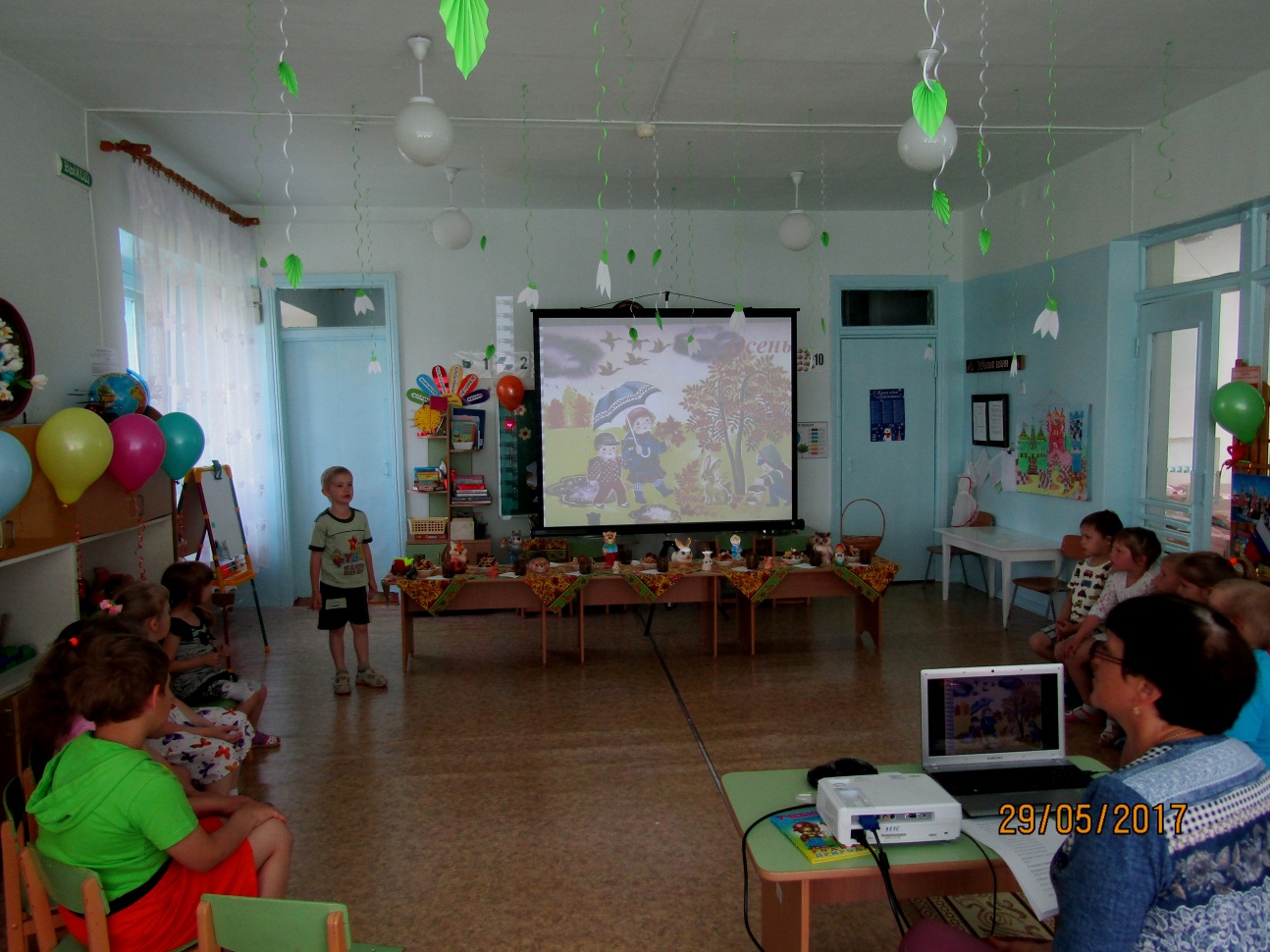 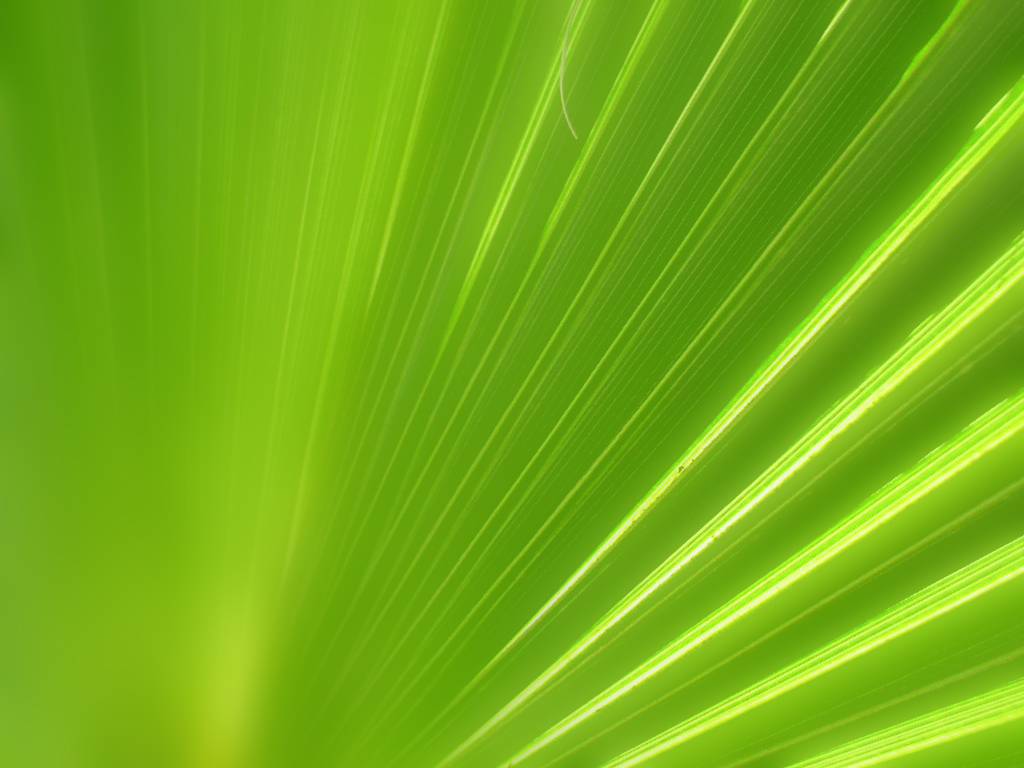 Всё пространство нашей группы организованно в виде различных «центров», каждый из которых направлен на пополнение и активизацию словаря; на формирование правильного звукопроизношения; на развитие связной речи; на умение правильно выражать свои мысли. Пространство и оборудование группы безопасно икомфортно, материалы доступны детям и соответствуют содержанию программы и возрастным возможностям детей.
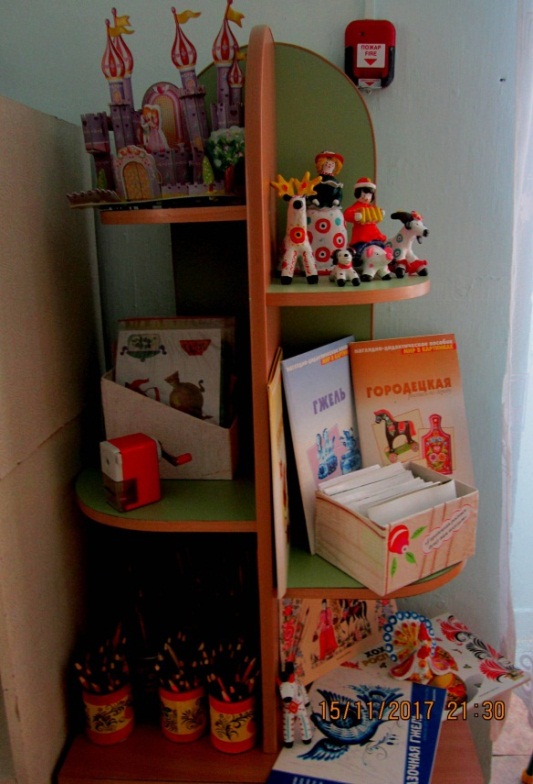 Центр ИЗО - деятельности
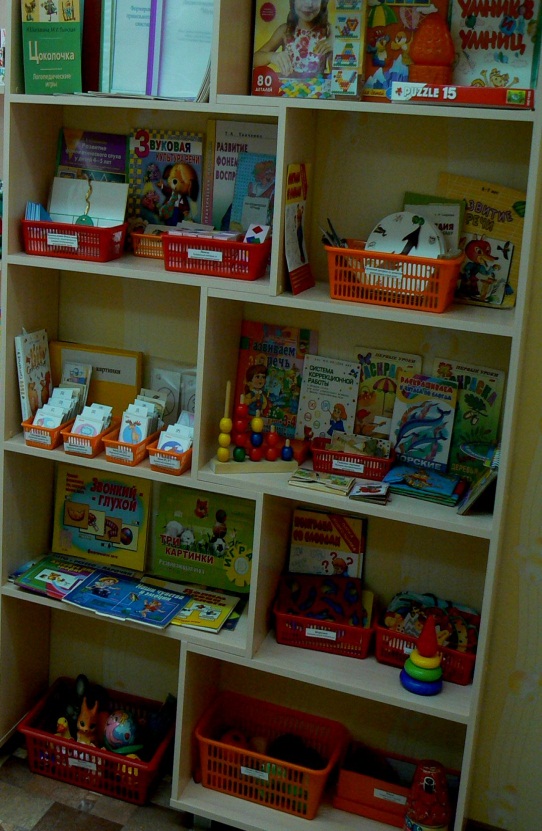 Центр «Речевичок»
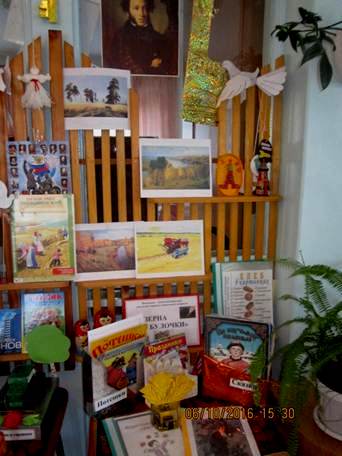 Центр книги
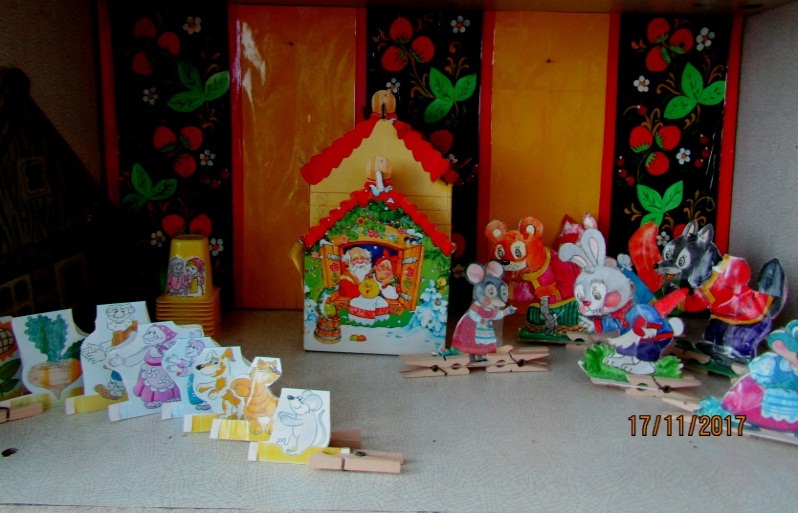 Центр театра
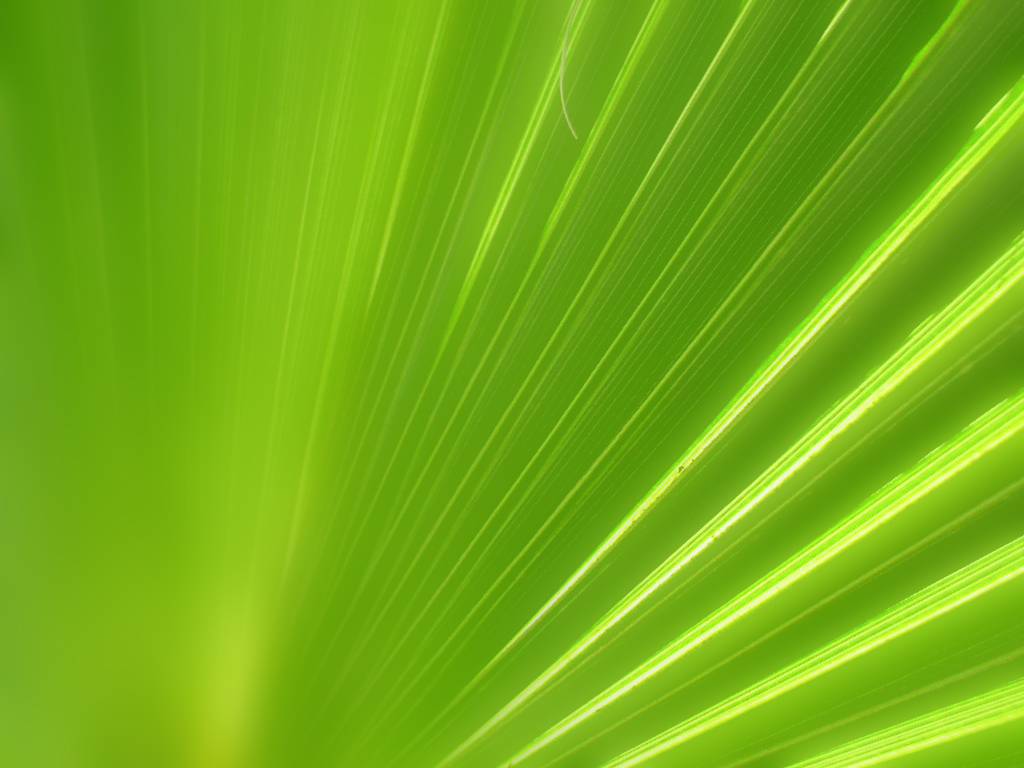 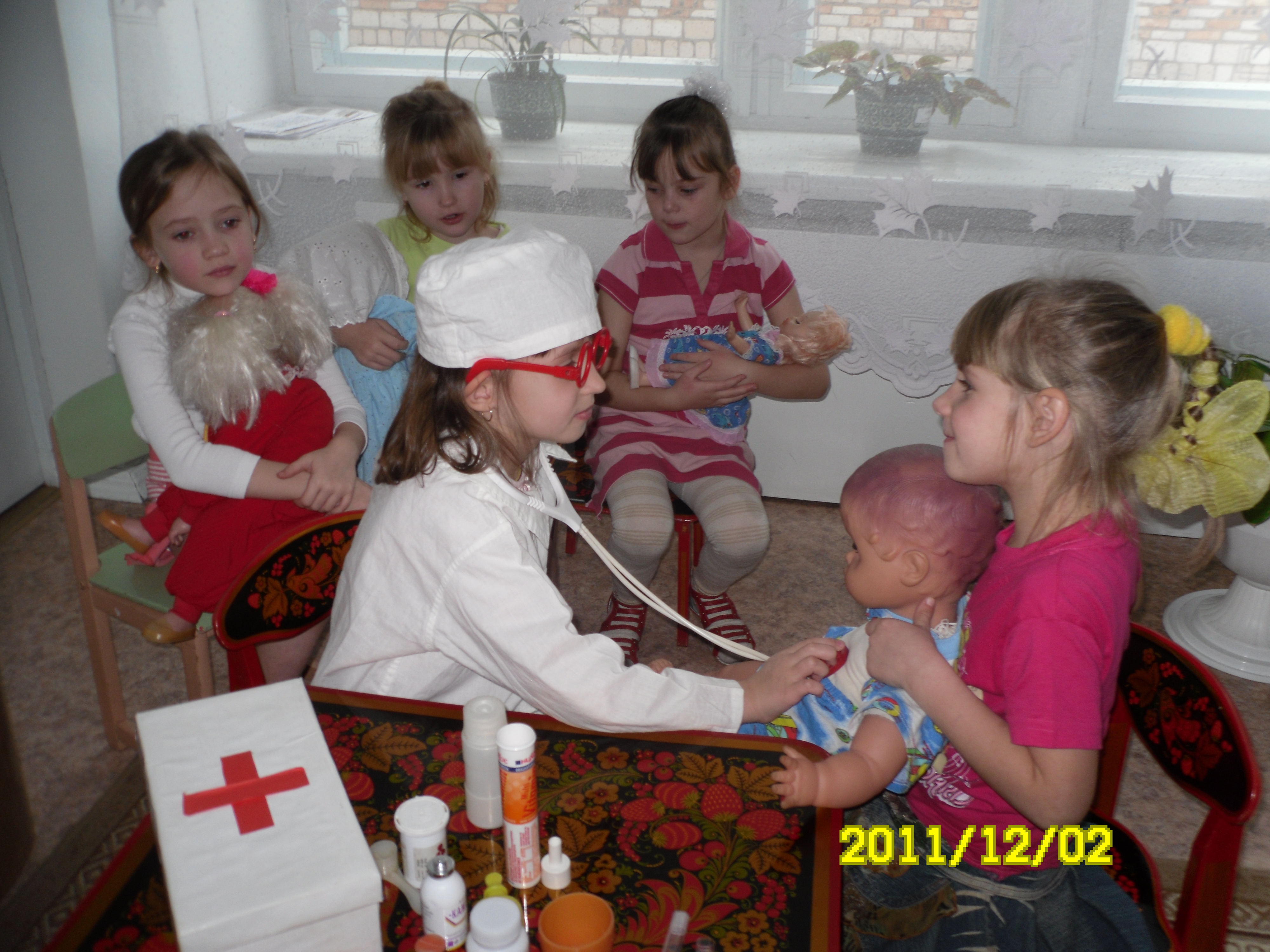 Центр безопасности
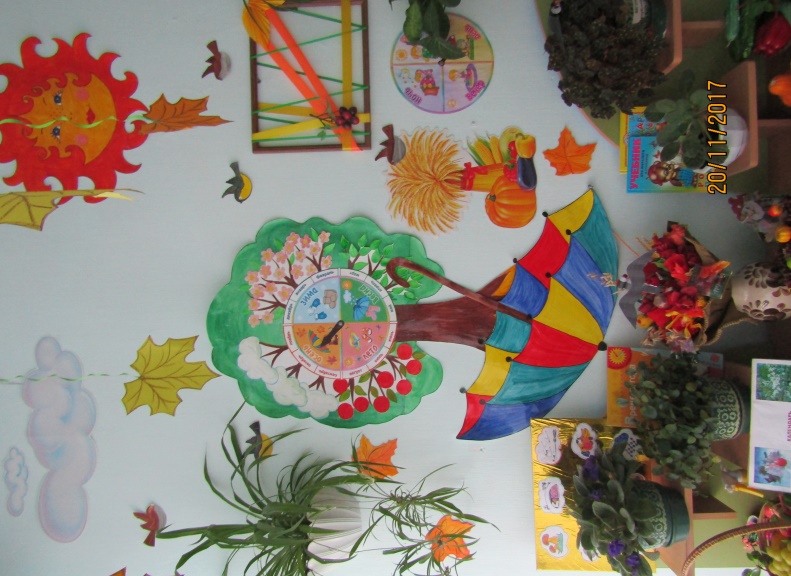 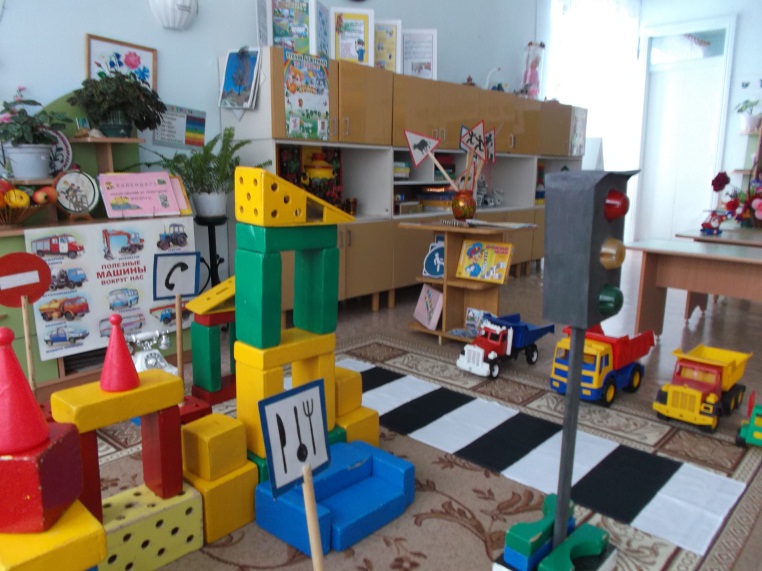 Больница
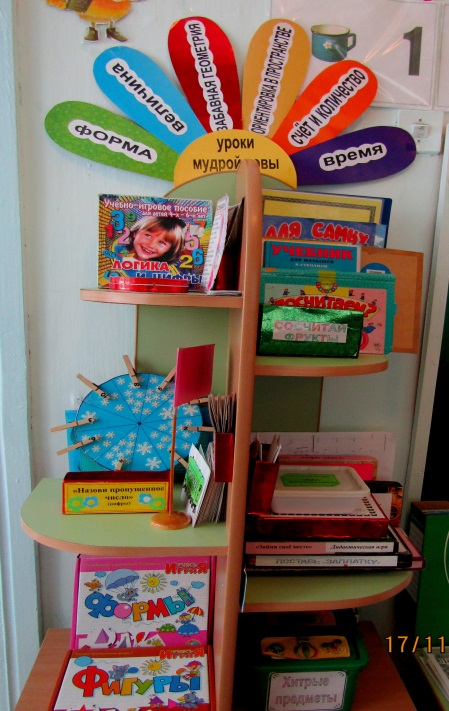 Центр сюжетно-ролевых игр
Центр экологии и
 экспериментирования
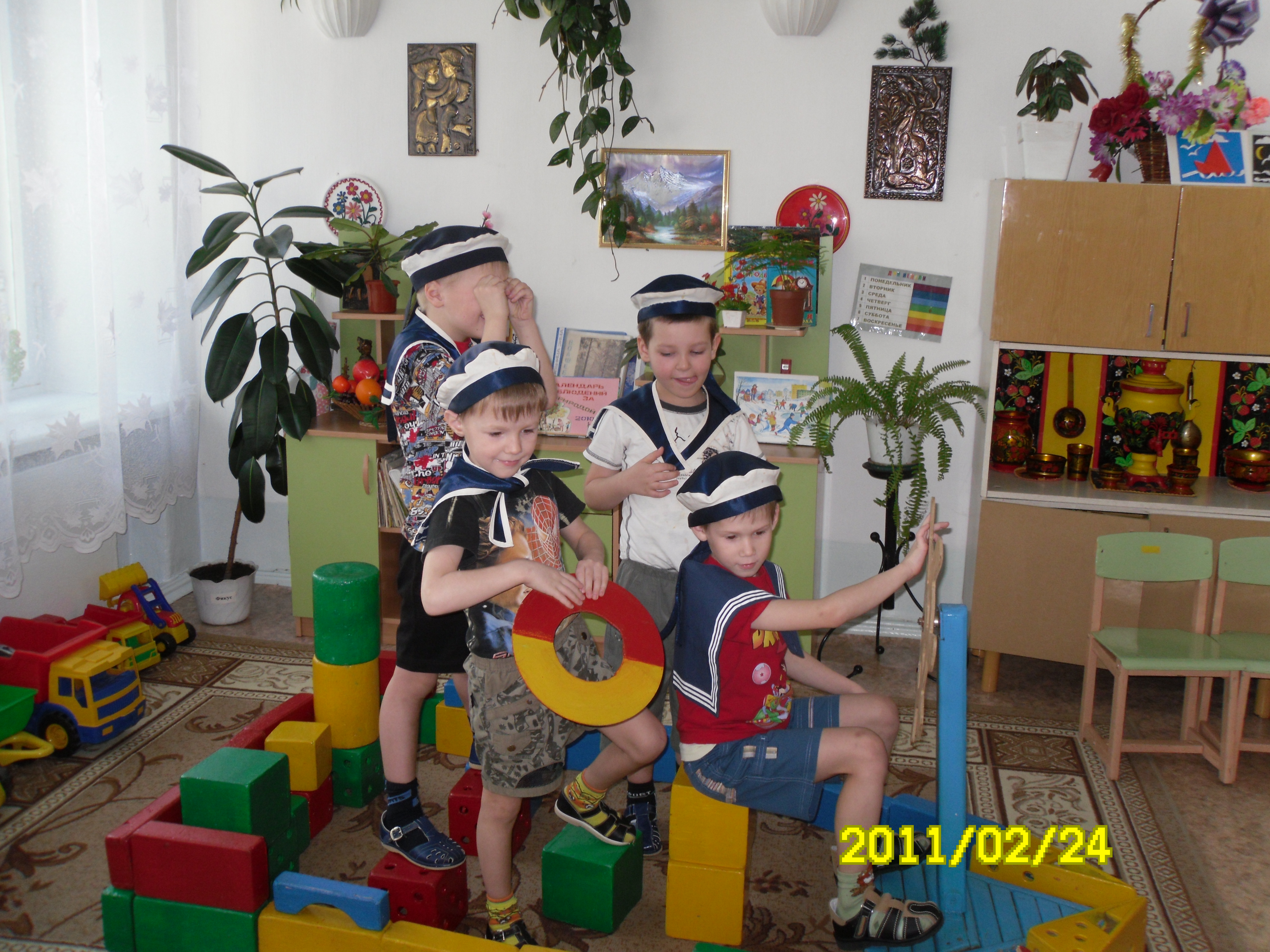 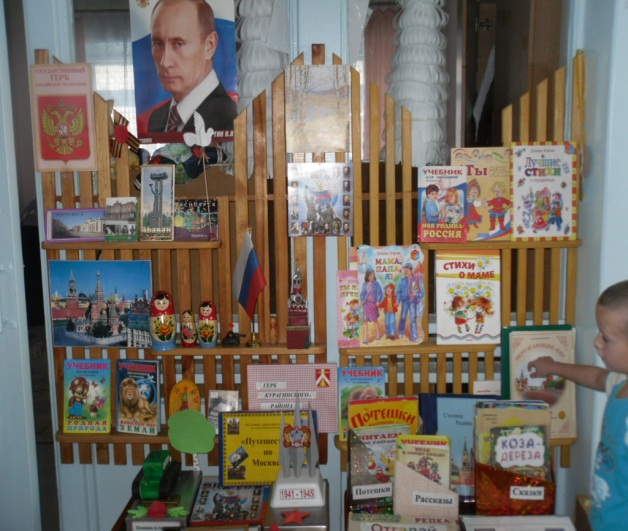 Центр занимательной математики
Моряки
Центр патриотического воспитания
Центр патриотического воспитания
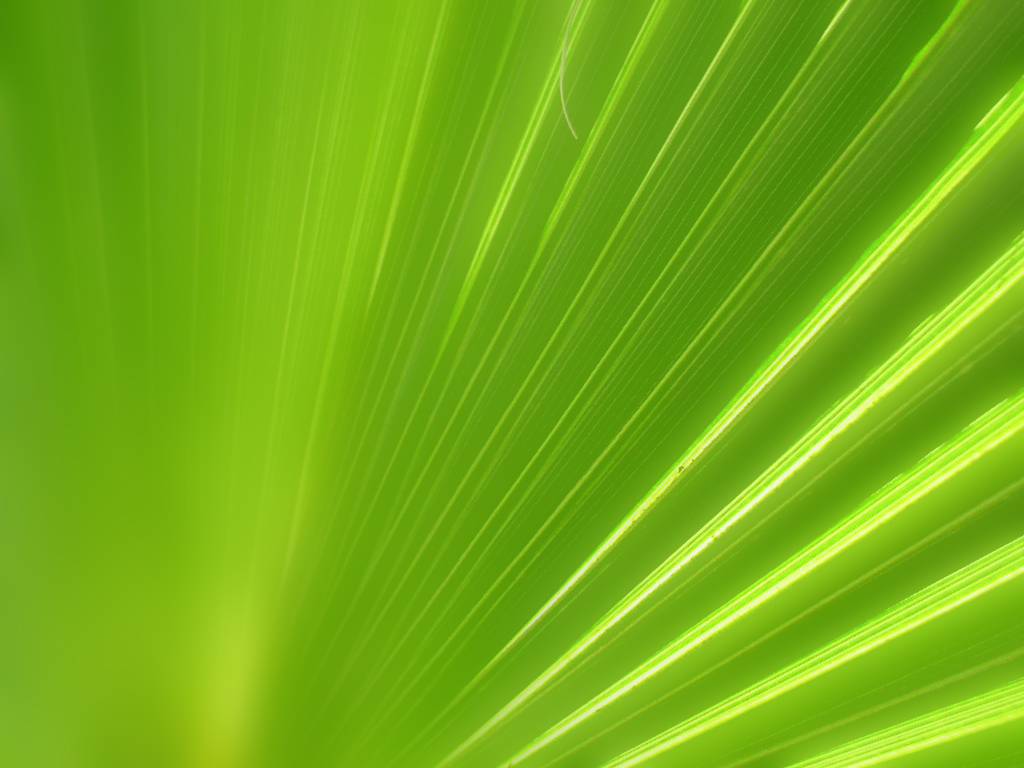 В центре «Речевичок» представлены пособия на развитие фонематического слуха и восприятия; развитие дыхания; артикуляционной моторики; правильного звукопроизношения; обогащение словаря; звукового анализа и синтеза слогов и слов.
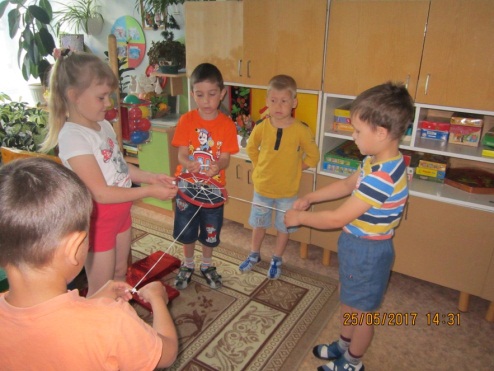 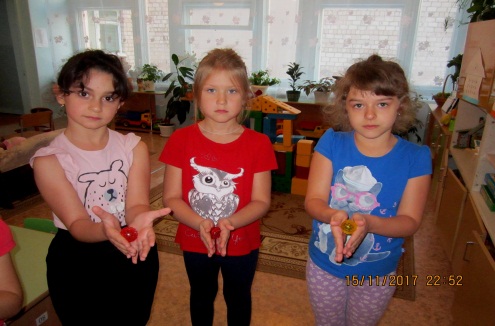 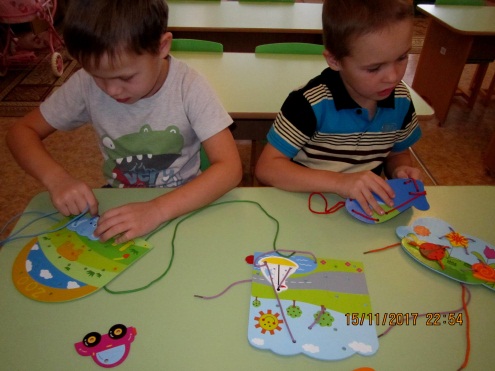 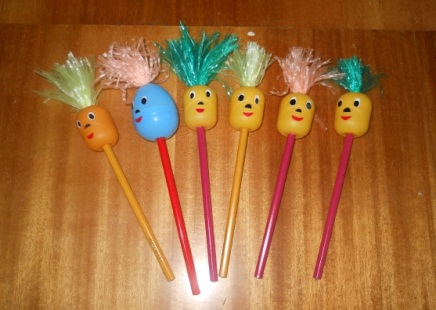 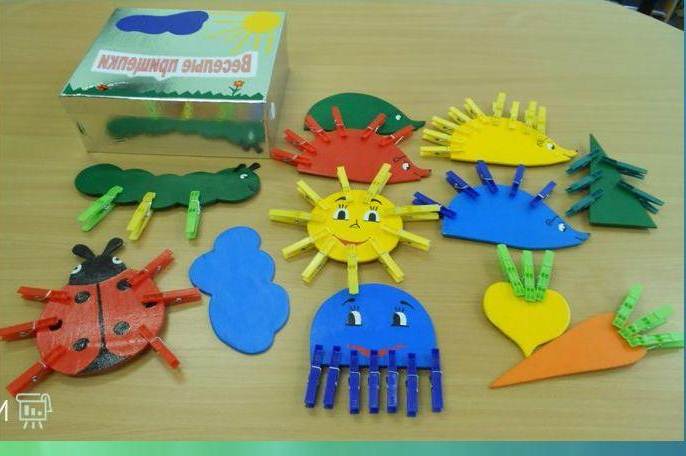 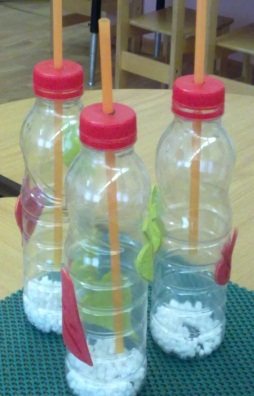 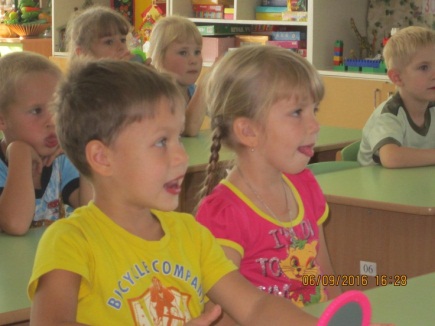 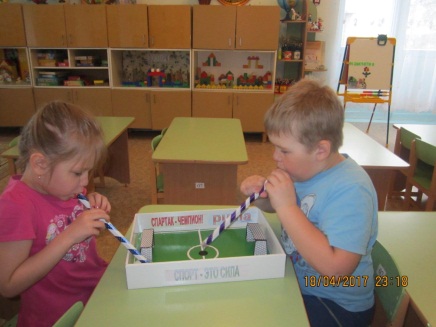 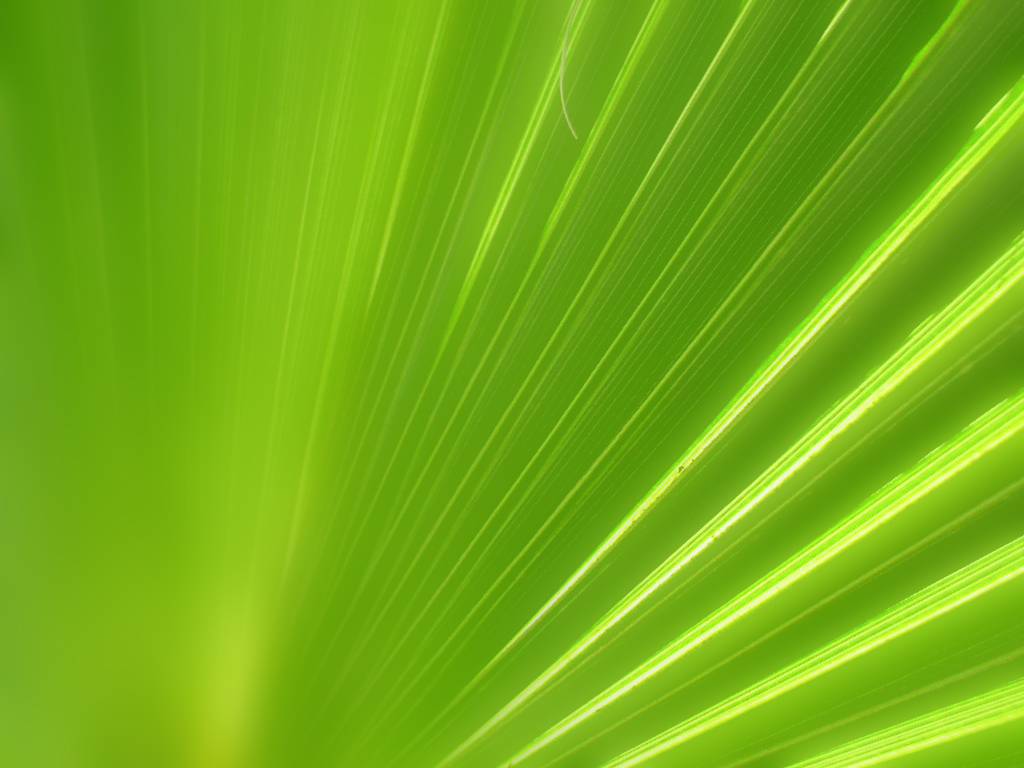 Дидактические игры  и игровые упражнения,
способствующие расширению кругозора
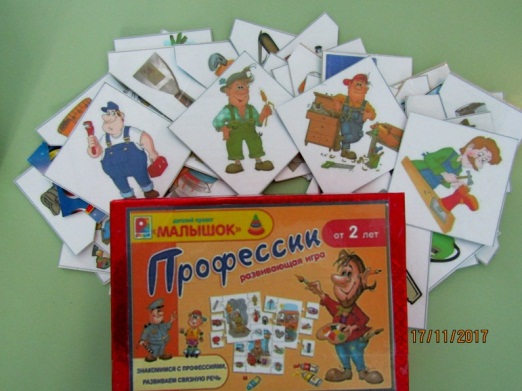 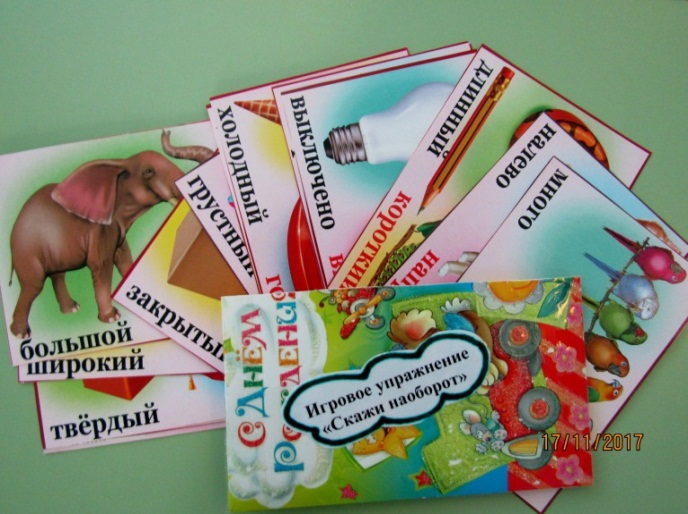 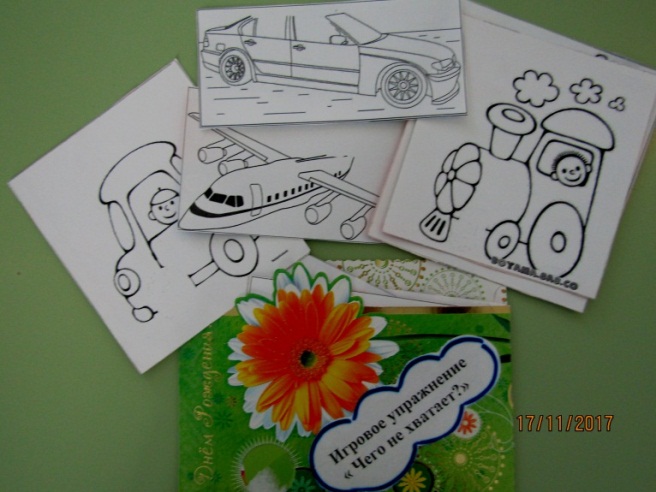 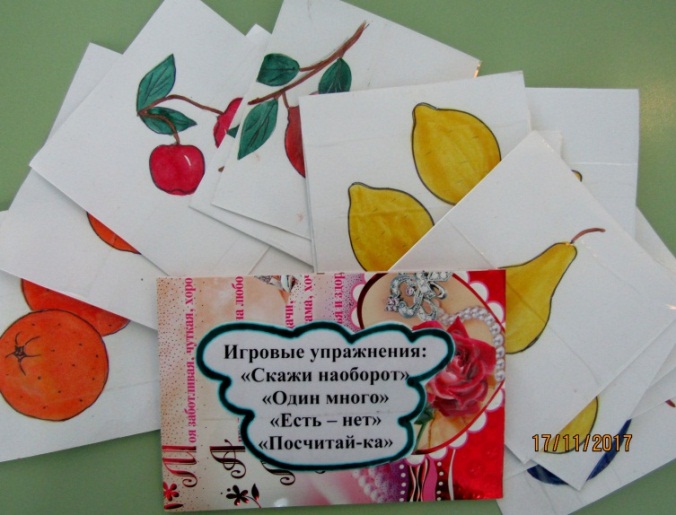 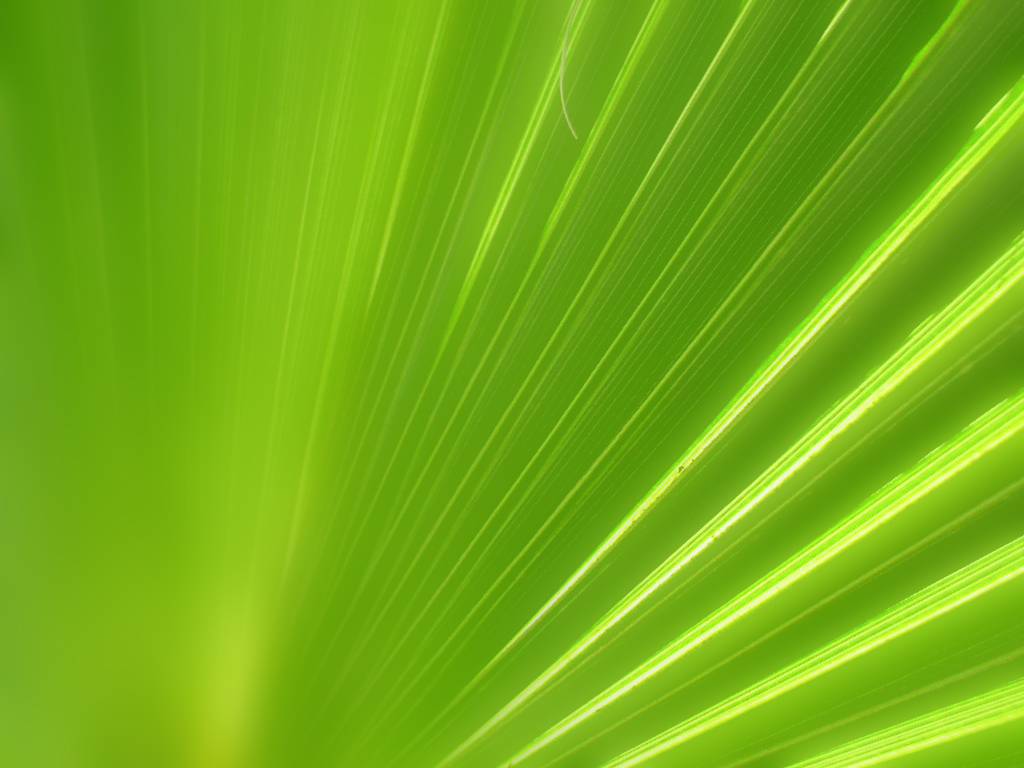 Предметные и сюжетные картинки по лексическим темам, направленные на активизацию словаря, на  составление рассказов по плану.
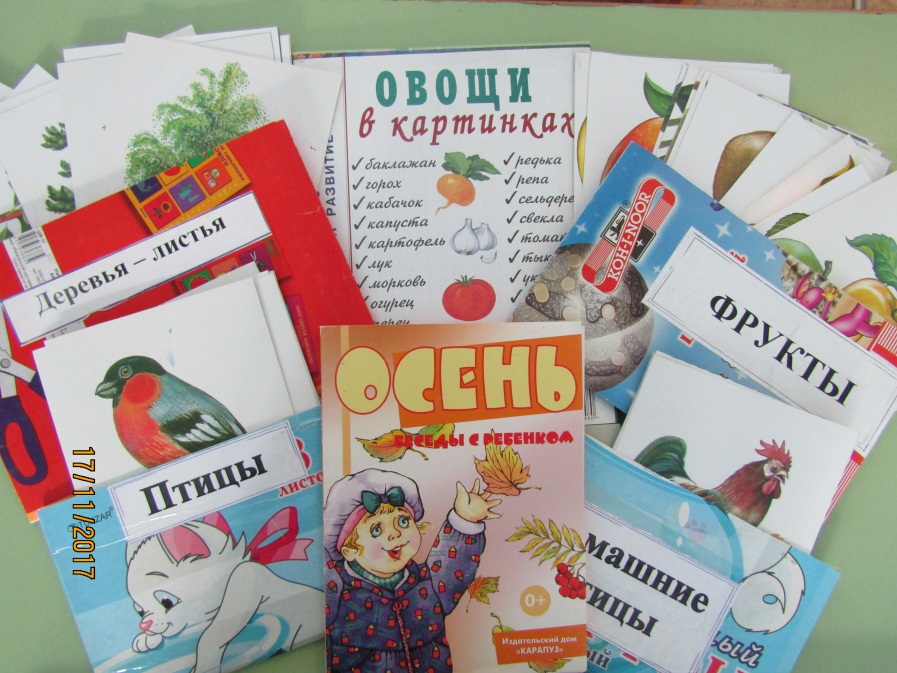 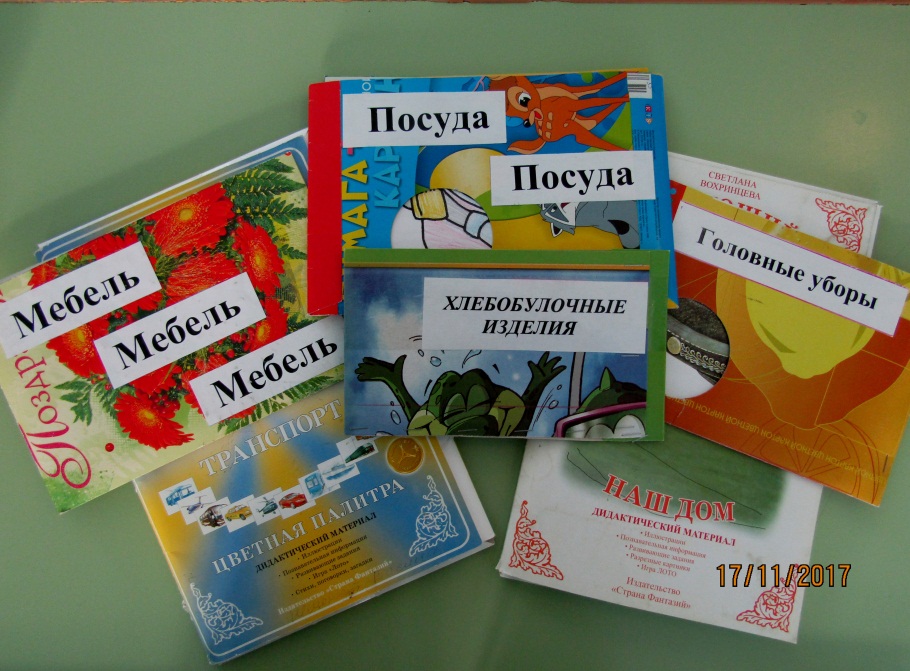 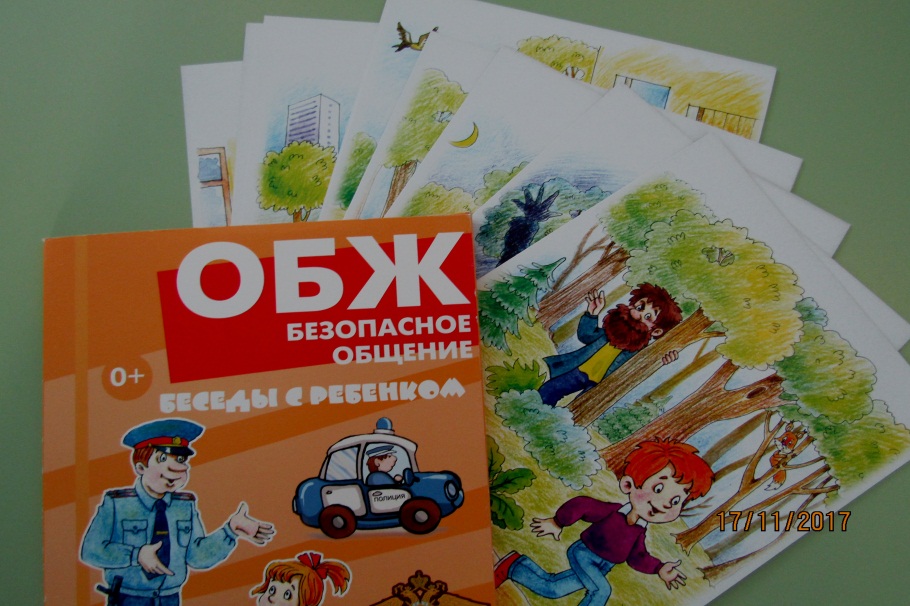 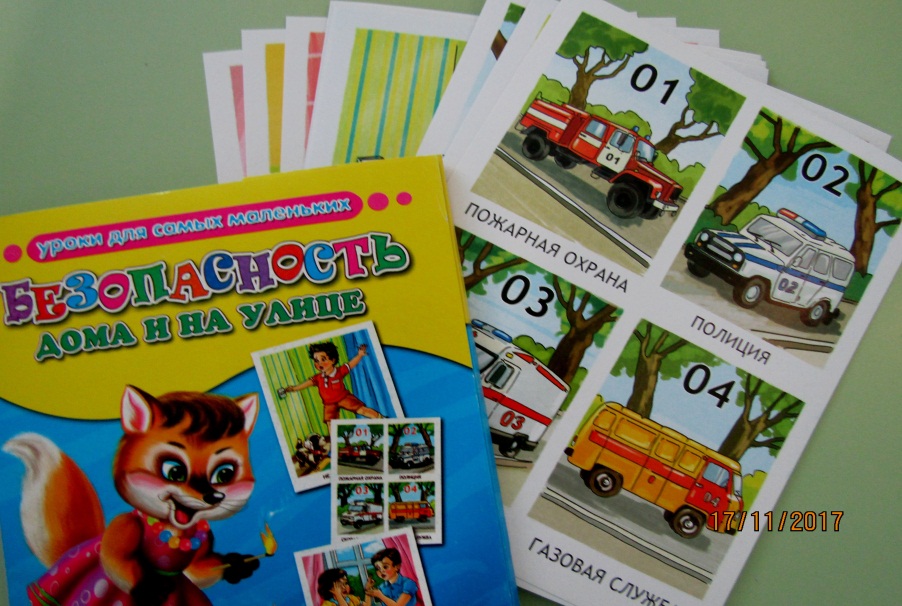 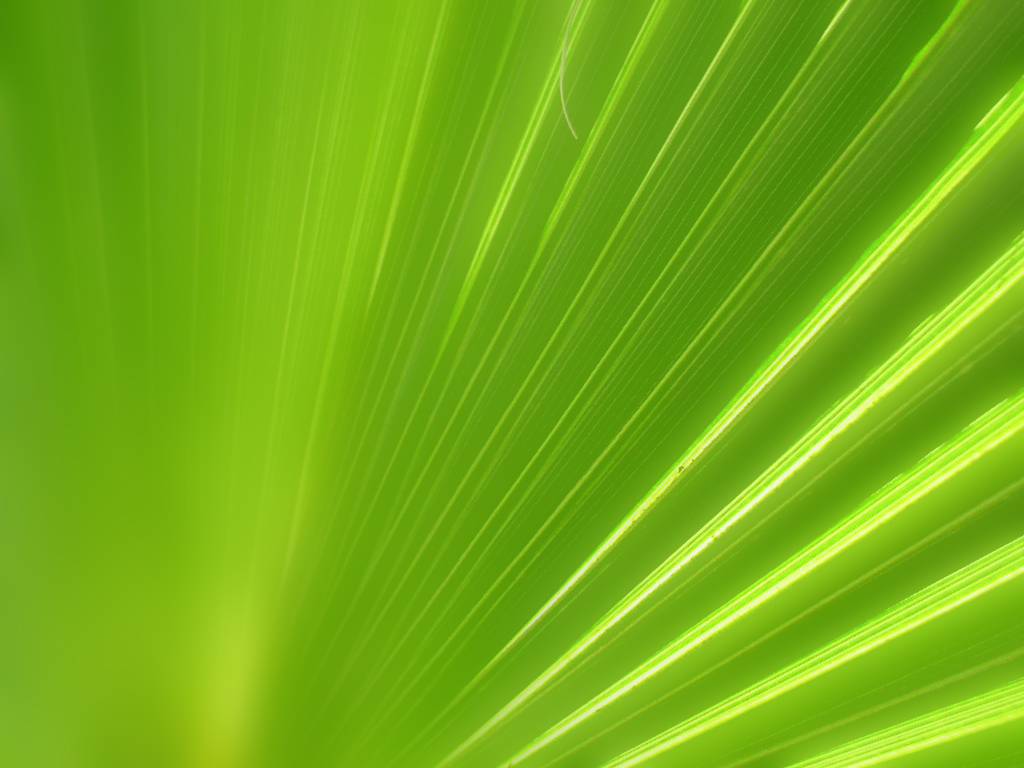 В речевом центре находятся пособия и дидактические игры для обучения грамоте: домики с твердыми и мягкими звуками; индивидуальные пособия для звукобуквенного анализа; игры «Делим слова на слоги»; «Найди себе пару»; «Чтение по слогам», «Я учу буквы»; «Найди место звука в слове»; «Прочитай по первым звукам», «Разложи картинки»; «Один – много», «Многозначные слова», «Антонимы», «Придумай слова со звуком»;, «Четвёртый — лишний», «Цвет и форма», «Говори правильно»
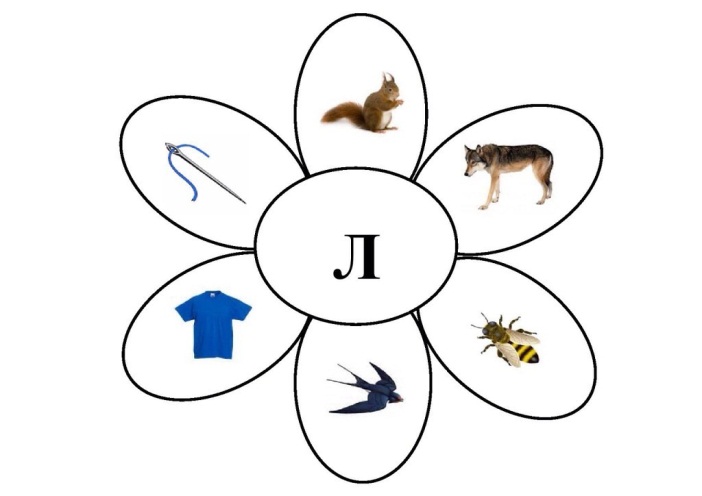 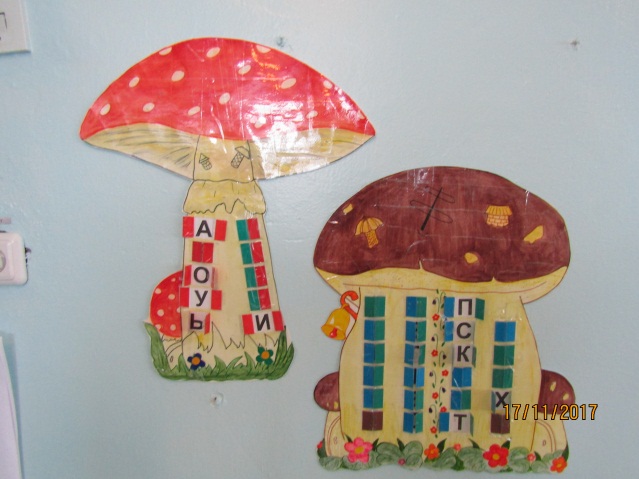 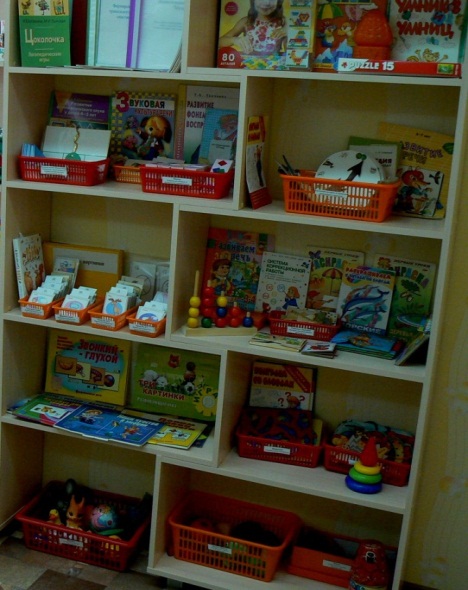 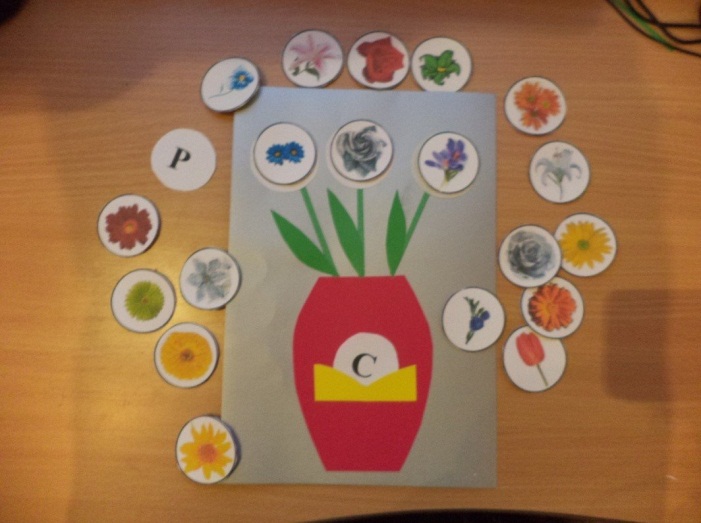 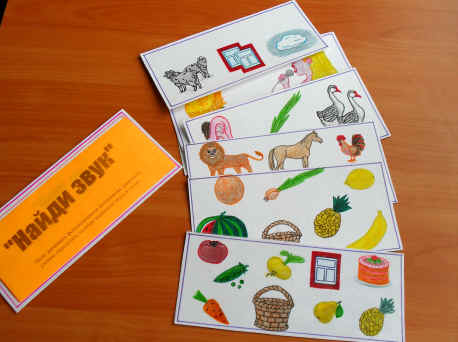 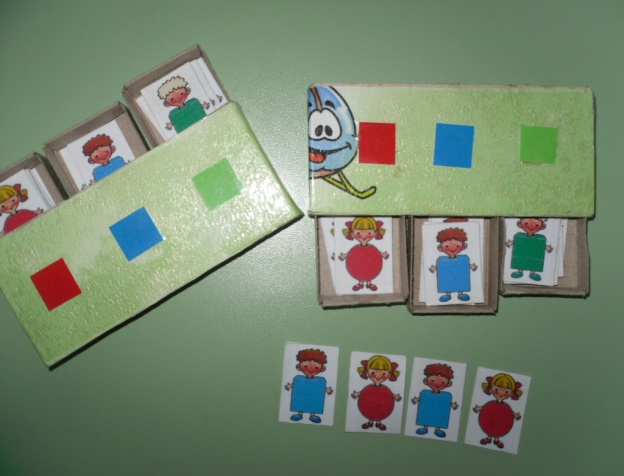 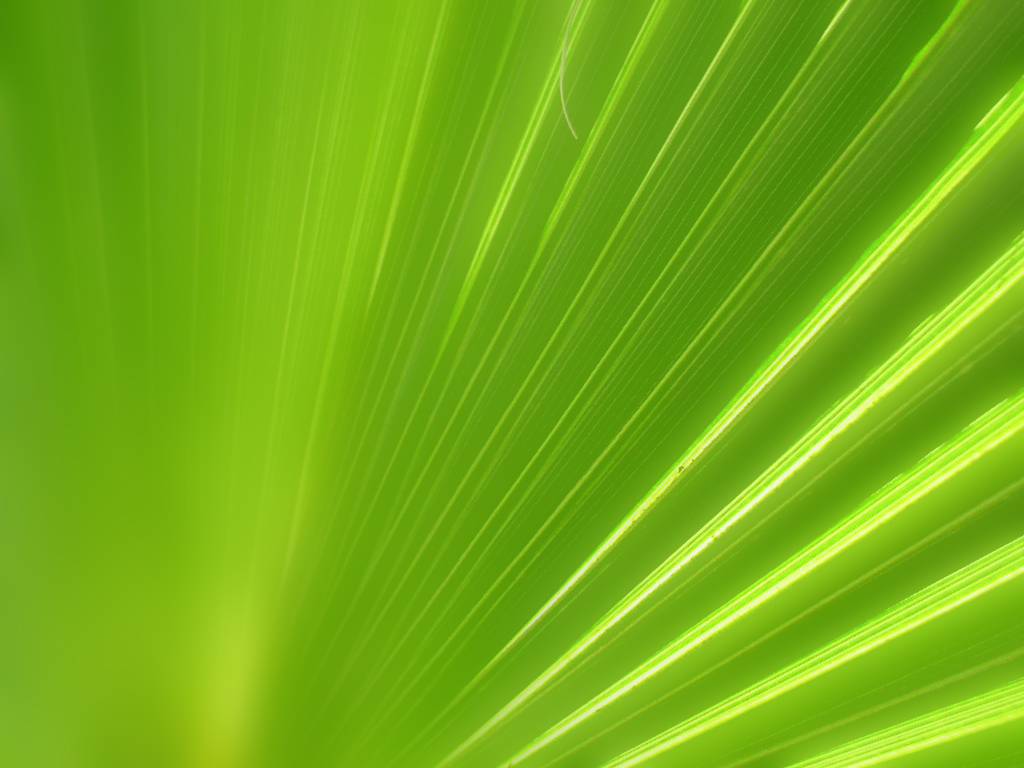 В центре книги размещена детская литература : русские народные сказки и сказки народов мира, литературные сказки русских и зарубежных авторов, произведения русских классиков и современных писателей, по лексической теме, о природе, детские энциклопедии разного формата и оформления. Работа в этом уголке способствует развитию всех сторон речевой системы: это обогащение словарного запаса, умение правильно строить высказывание, пересказывать текст, составлять описательные и творческие рассказы. Идёт работа над интонационной выразительностью речи. Отрабатывается как диалогическая форма речи, так и монологическая.  Материалы регулярно меняются
Центр книги
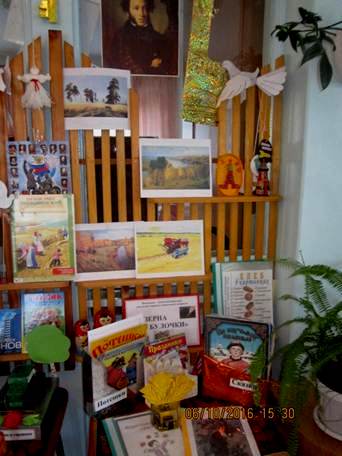 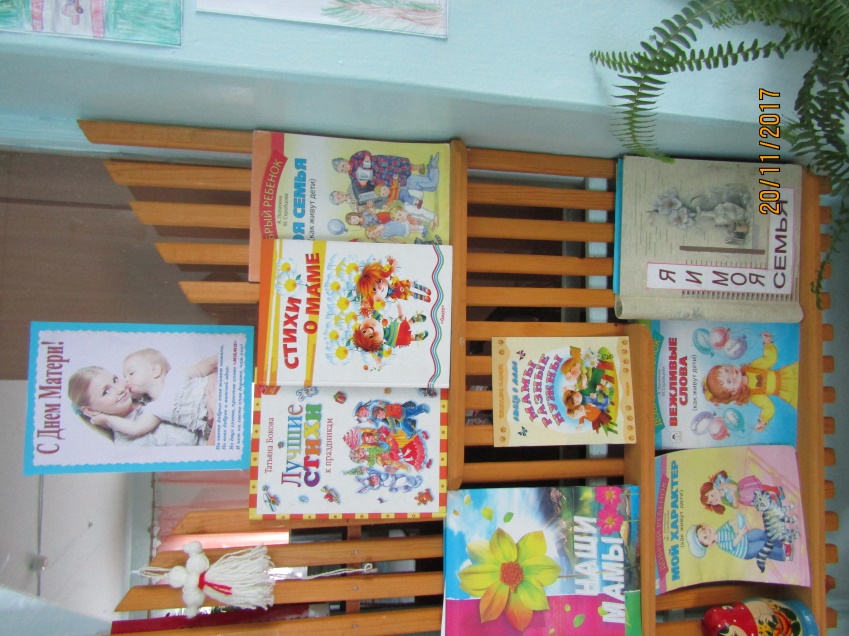 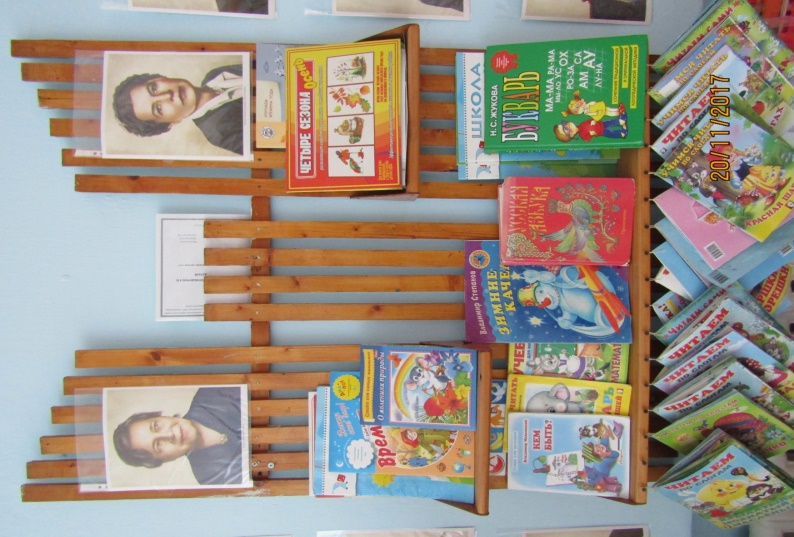 Оформление уголка
к лексической теме «Хлеб»
Оформление уголка
к лексической теме «Моя семья»
«Ах, эти русские
 народные сказки»
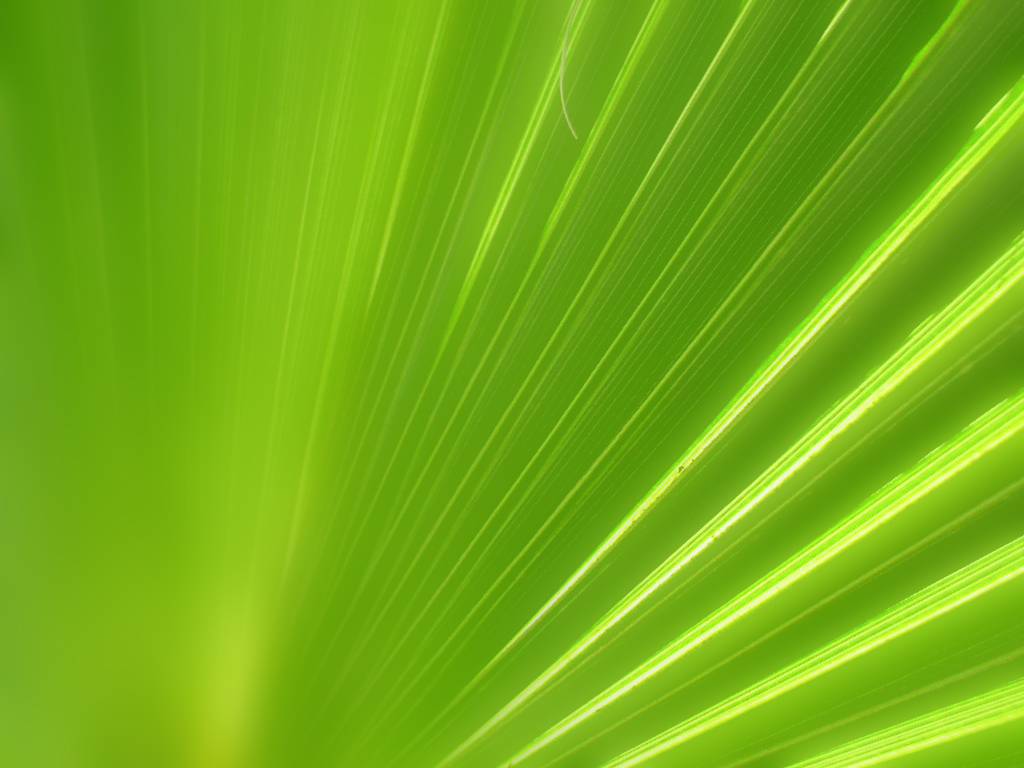 В центре представлены различные виды театра: настольный,плоскостной, пальчиковый, театр на фланелеграфе, теневой театр, театр«би-ба-бо». Атрибуты для театрализованных постановок: маски, шапочки, костюмы сказочных персонажей и игровой реквизит.Центр способствует обогащению словарного запаса детей, развивается память и связная речь.
Центр театра
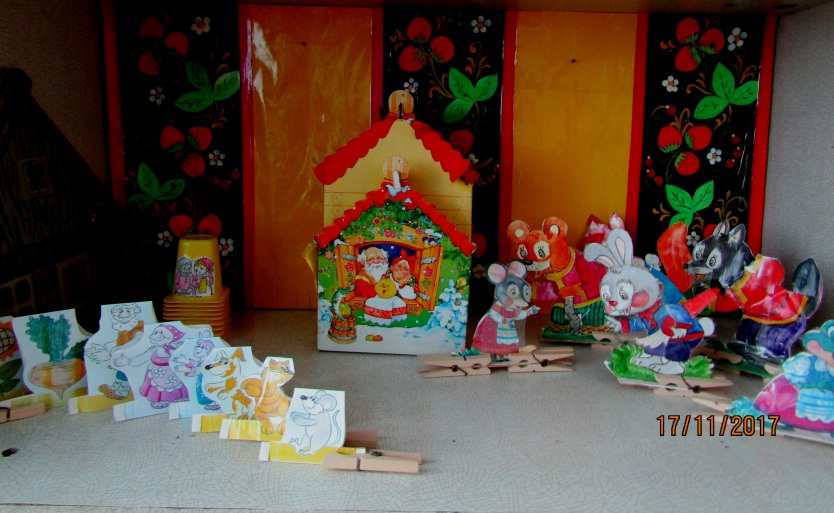 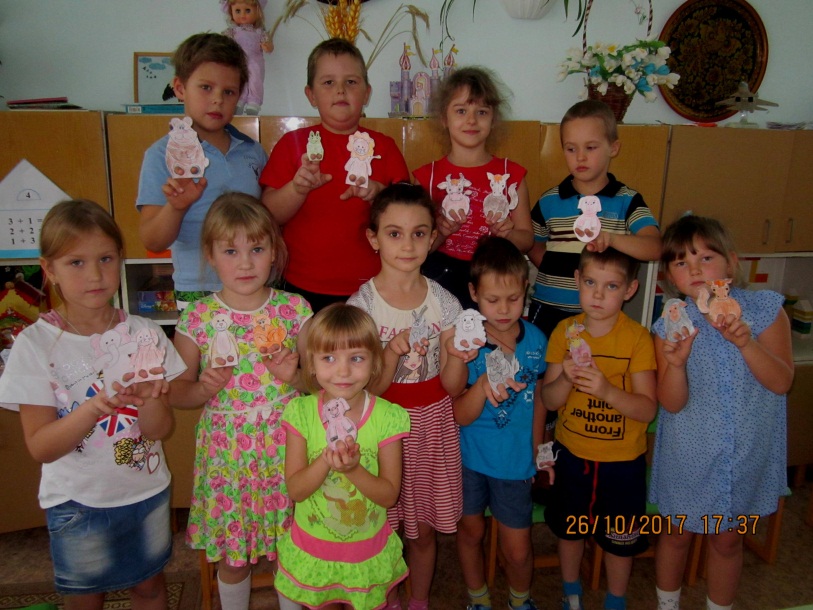 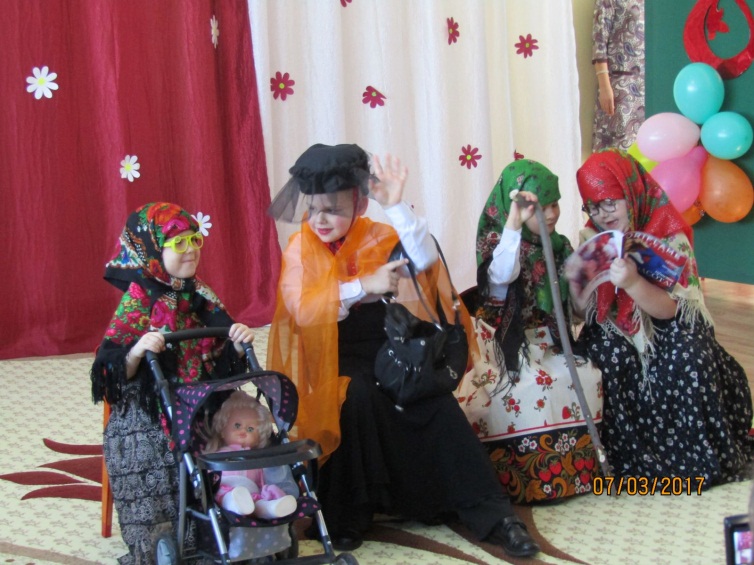 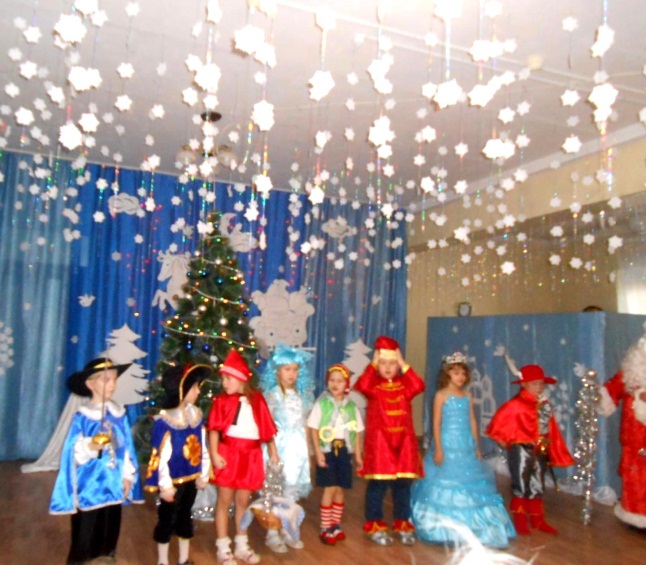 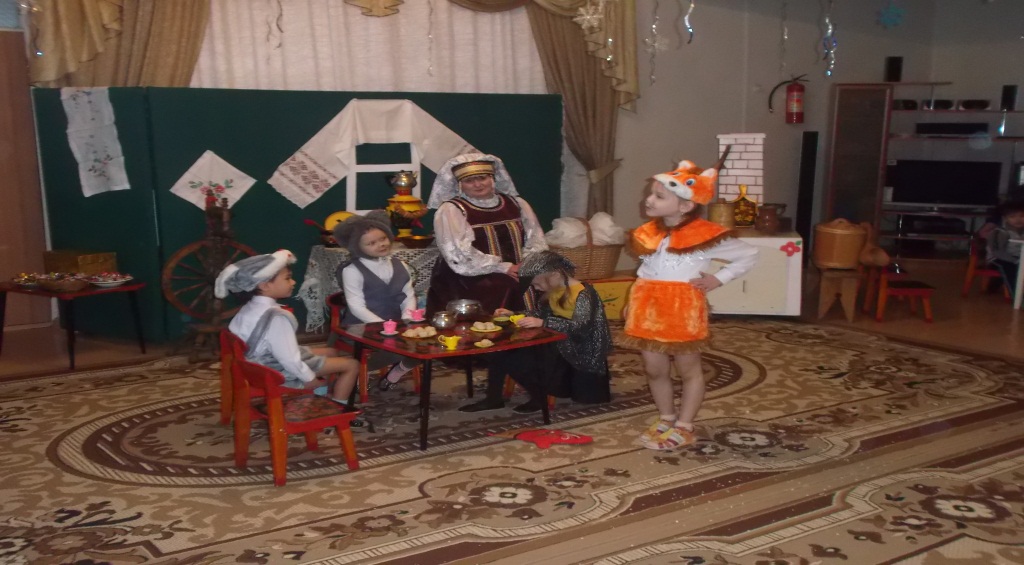 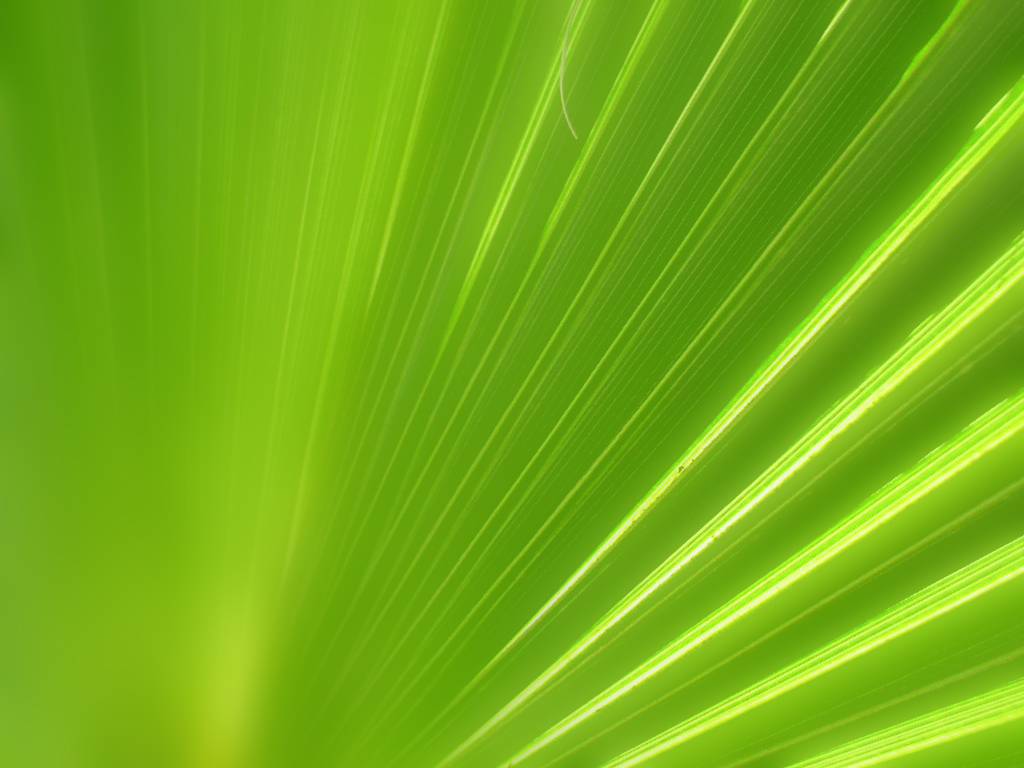 Центр патриотического воспитания
В центре содержится материал по ознакомлению с роднымпосёлком, страной, государственной символикой. Визуальные дидактические материалы: плакаты, флаги, буклеты, образцы народного творчества, фотографии значимых и памятных мест родного посёлка, края;  настольно-печатные игры,  пазлы; макеты  достопримечательностей города.
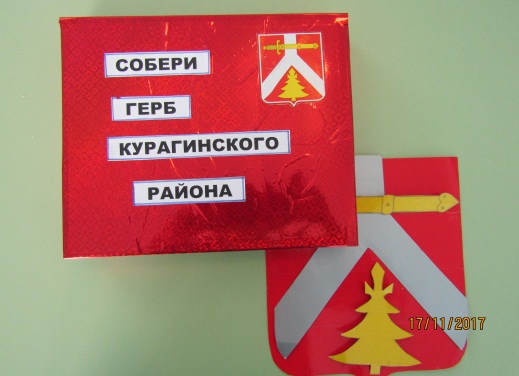 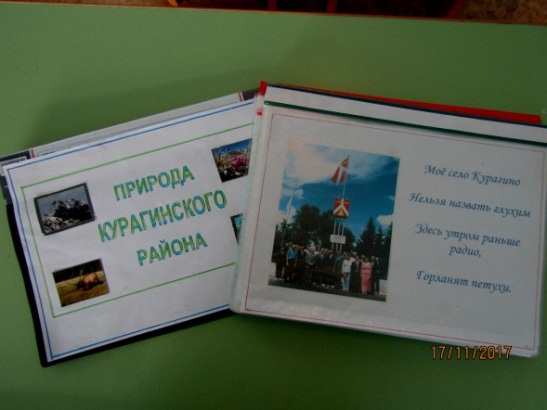 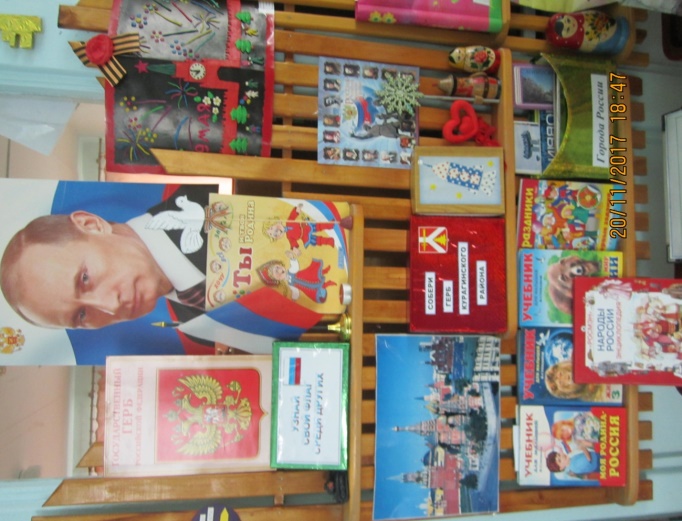 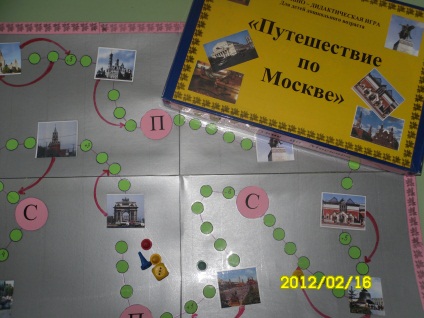 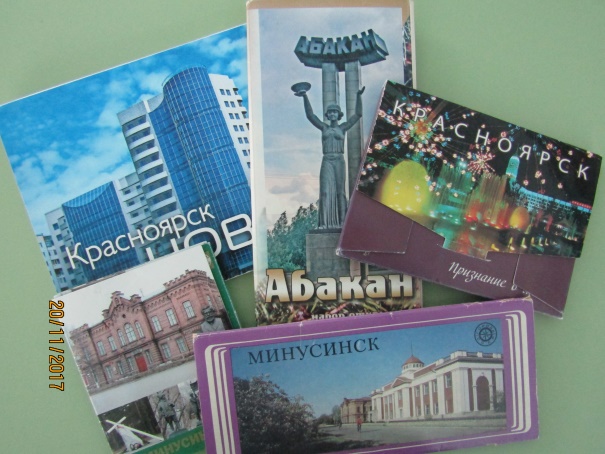 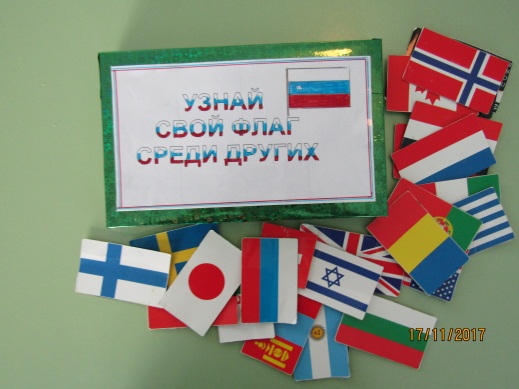 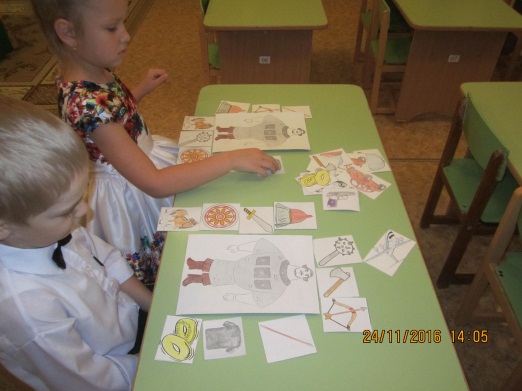 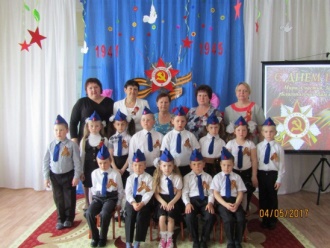 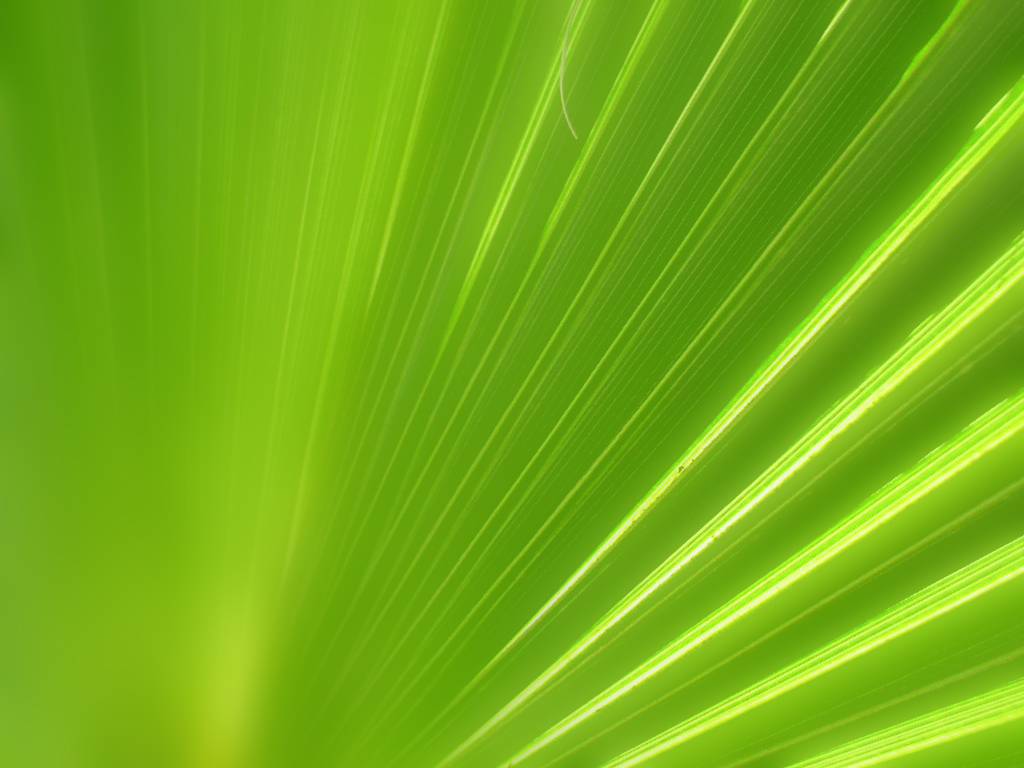 Работа центра направлена на ознакомление детей с историей родного посёлка, с государственными символами страны, с русскими народными промыслами. Благодаря материалам, представленным  в центре, у детей развивается интерес и уважение к семье, труду людей, трудовым и гражданским подвигам известных людей  посёлка  и страны.
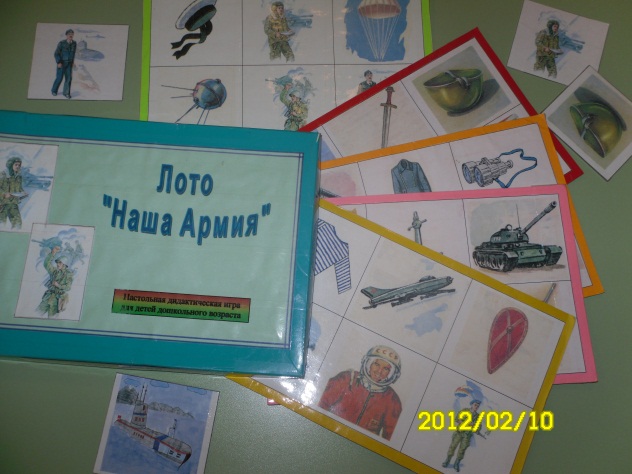 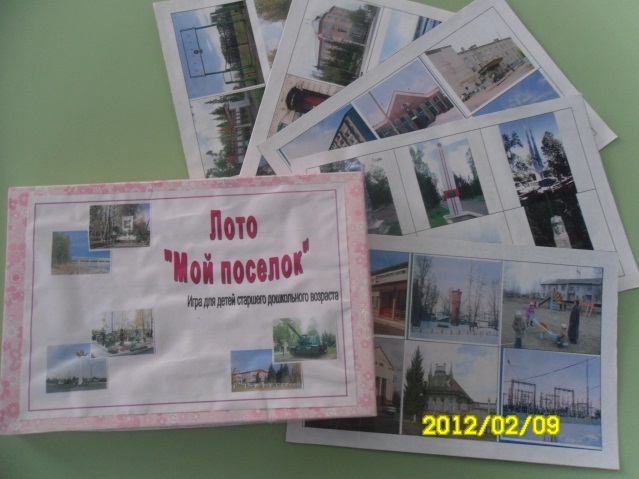 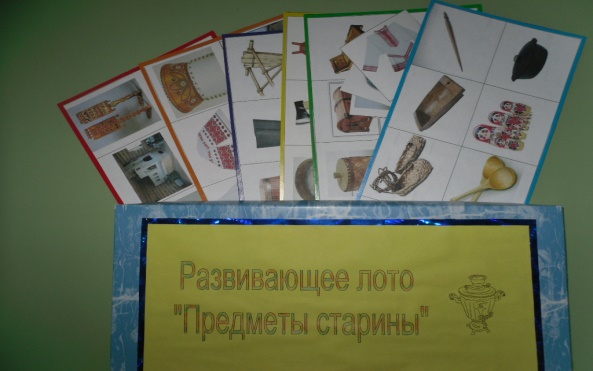 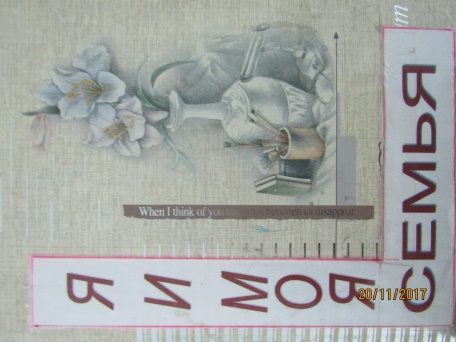 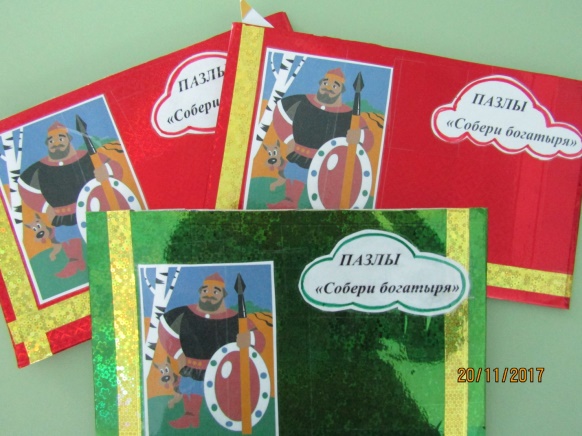 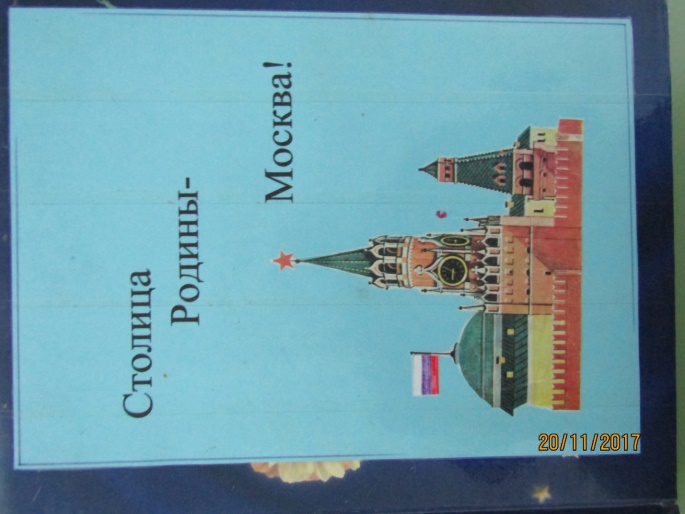 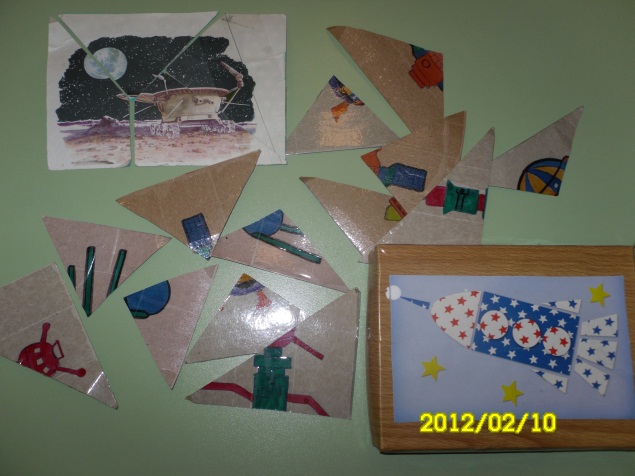 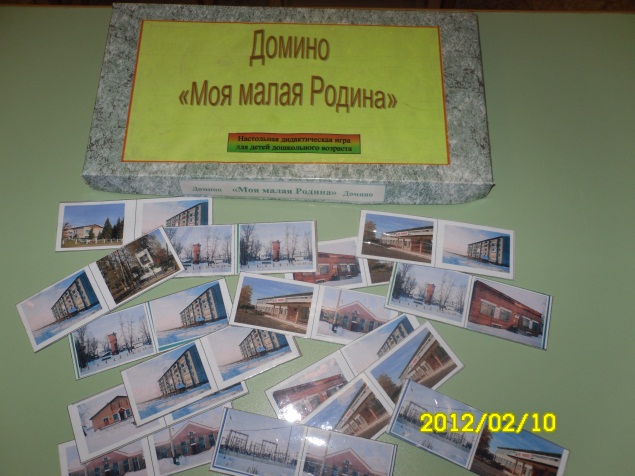 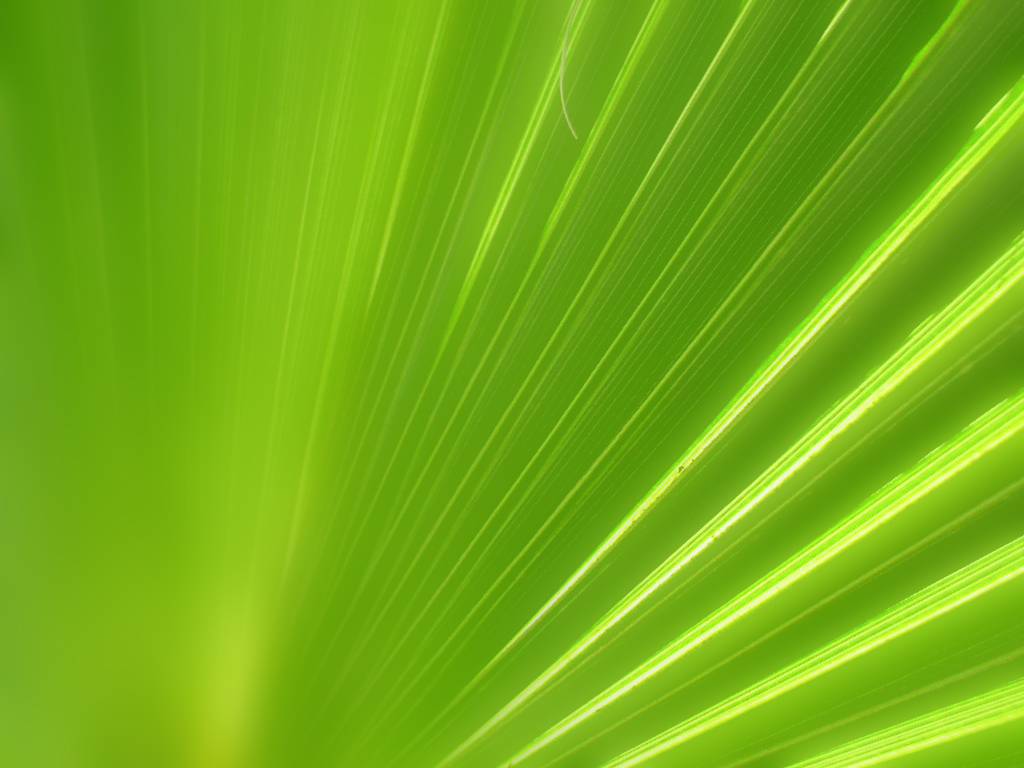 Центр безопасности
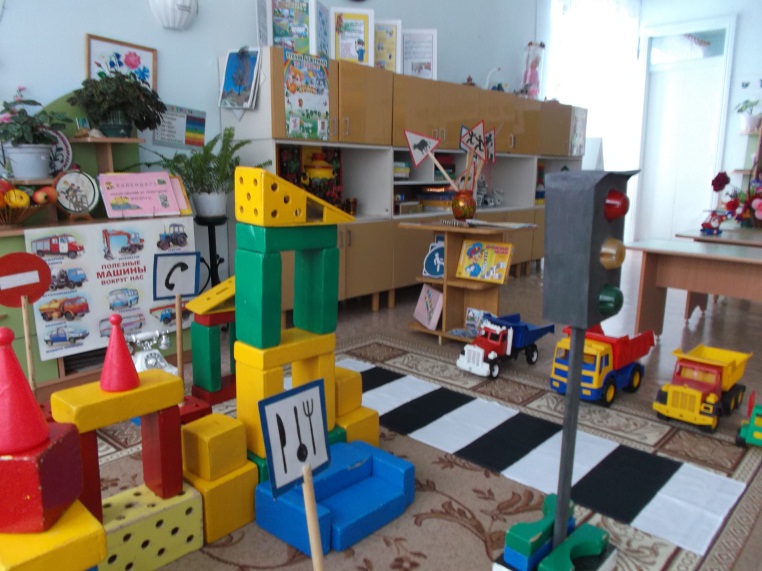 Раскладное полотно с изображением дорог ;• Мелкий транспорт;• Макеты домов, деревьев, набор дорожных знаков, светофор• Небольшие игрушки (фигурки людей)• Дидактические игры • Разрезные картинки• Иллюстрированный материал «Экстренныеситуации», «Если ты остался один дома», «Правила пожарной безопасности», «Поведение при пожаре» и т.д.
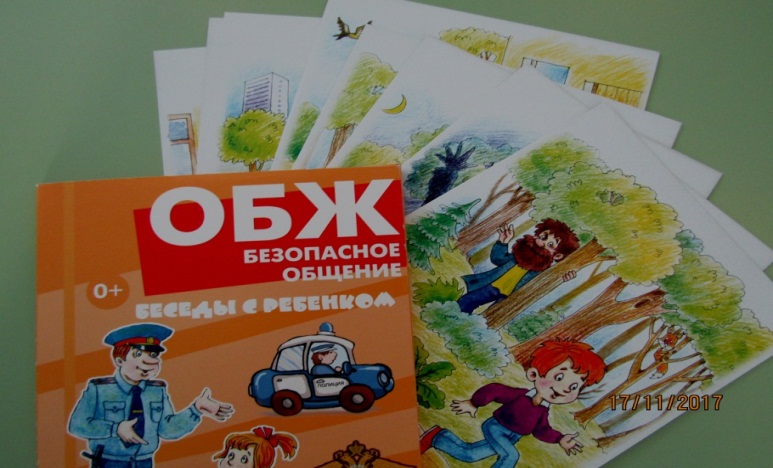 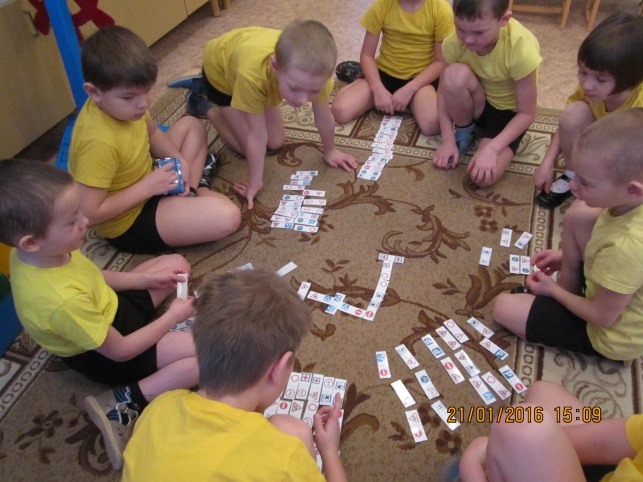 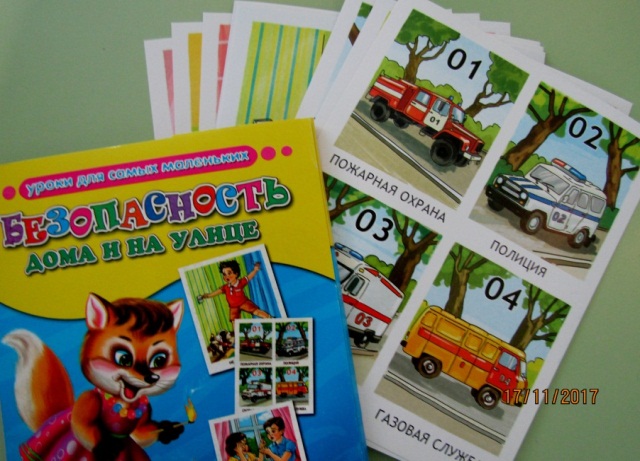 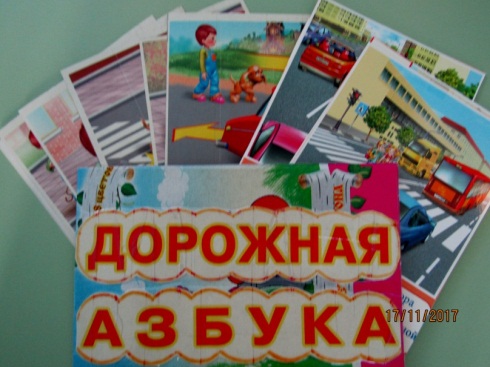 Пособия развивают у детей воображение, связную речь, речевое творчество, обогащают словарный запас.
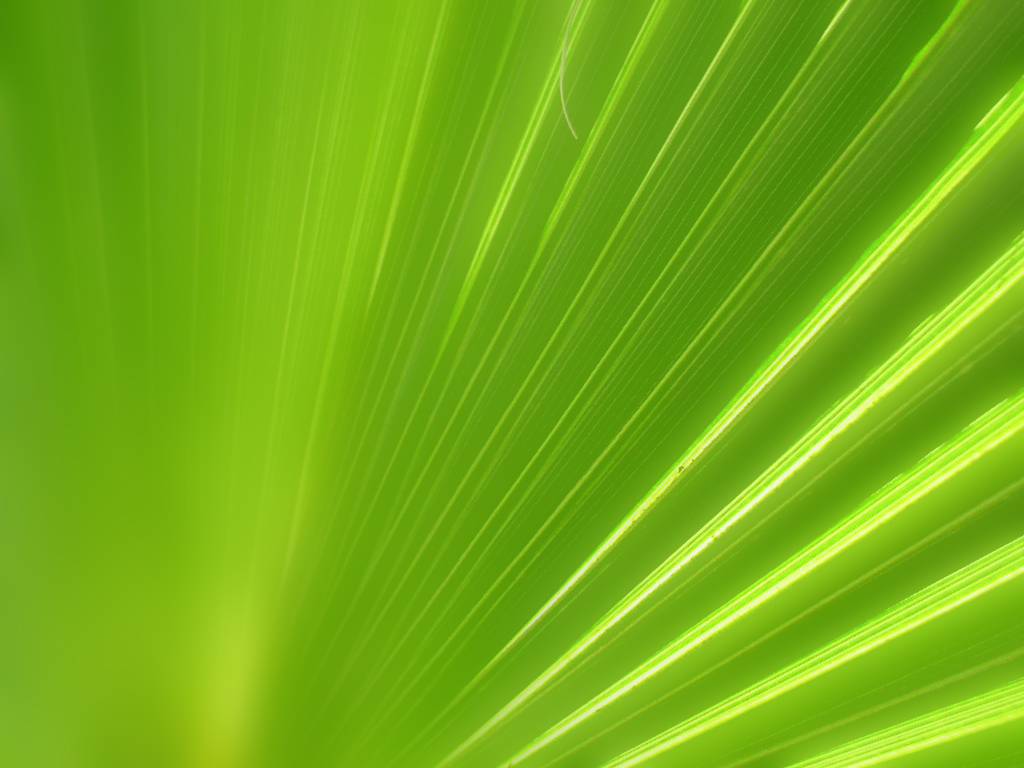 Центр занимательной математики
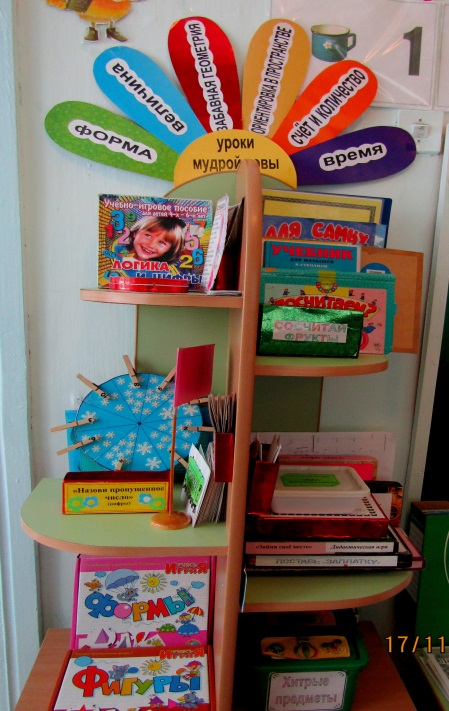 В центре  подобраны разнообразные материалы и пособиядля формирования элементарных математических представлений: о форме, цвете, размере, количестве, части и целом, пространстве и времени; настольно-печатные; логико-математические; развивающие игры.
Использование элементов элементарных 
математических представлений  возможно в
совершенствовании разных сторон речи
детей: словаря, грамматического 
строя речи, связной речи, 
в том числе объяснительной.
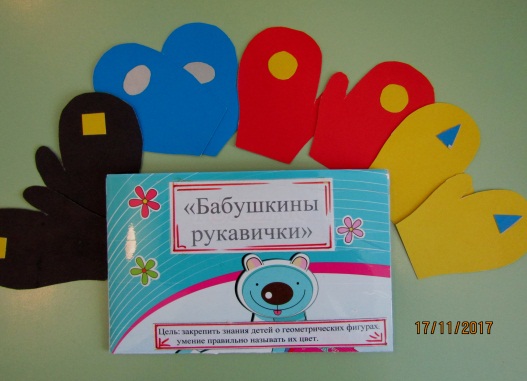 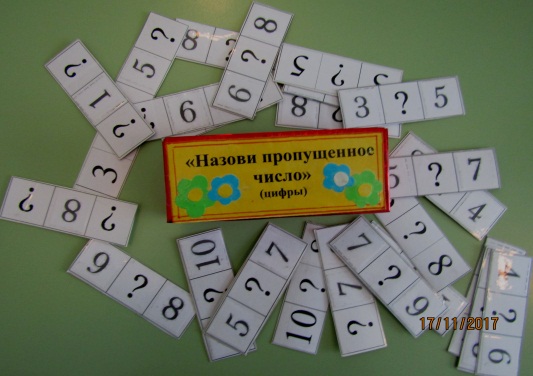 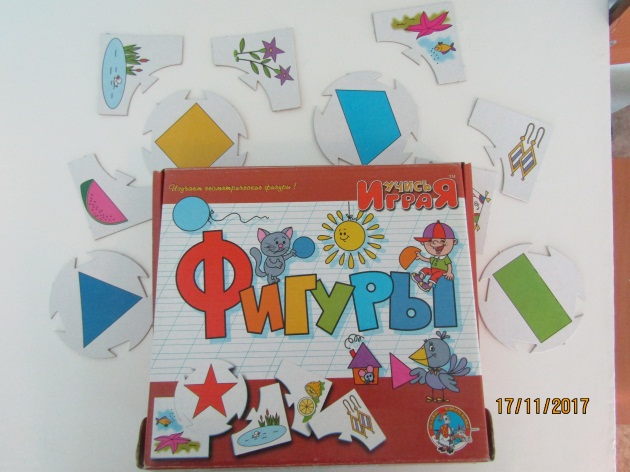 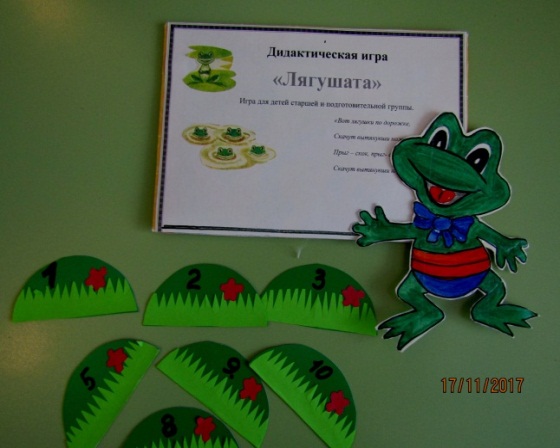 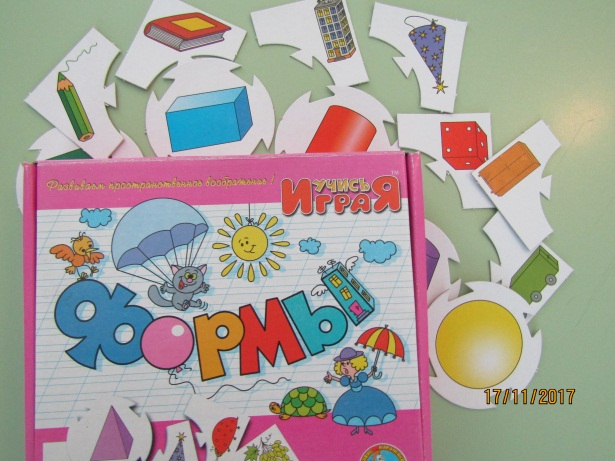 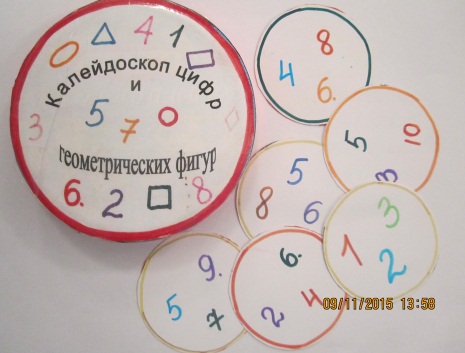 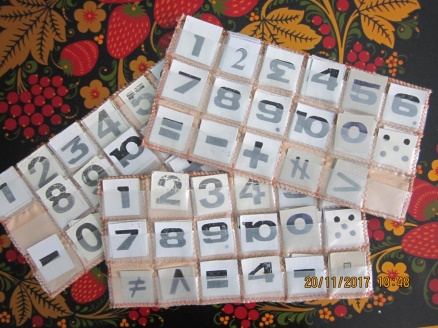 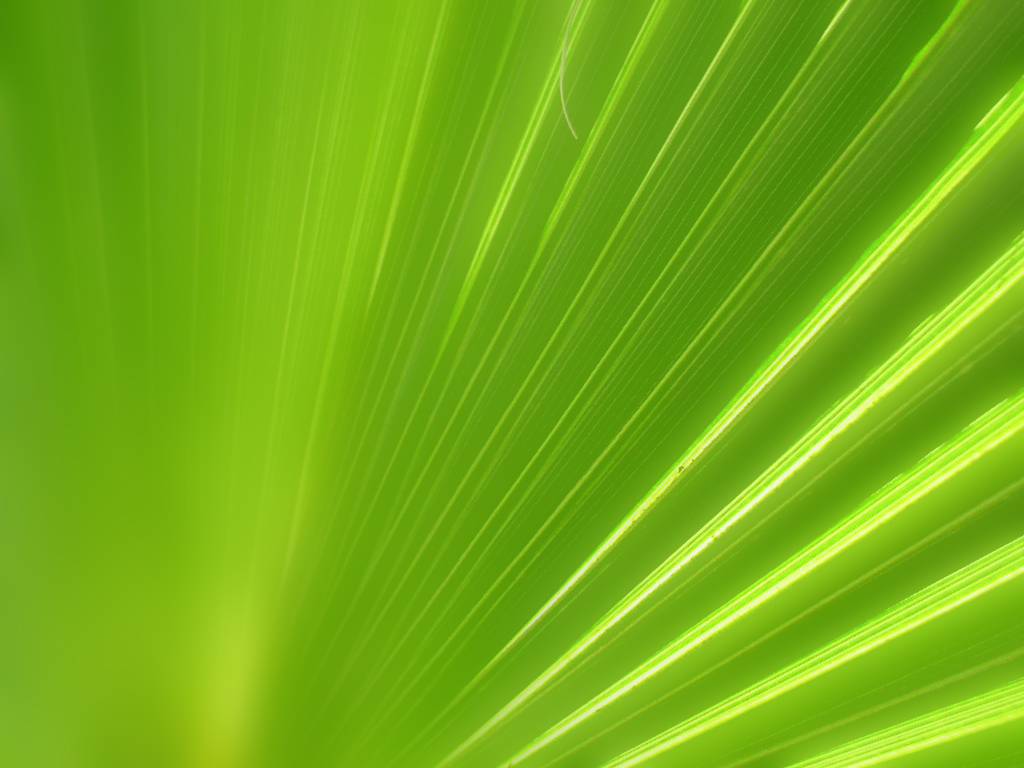 Центр экологии и эксперементирования
В центре подобраны разные виды комнатных растений,  инструменты по уходу за растениями: фартуки и, палочки для рыхления,  лопатки, пульверизатор, лейки и др.
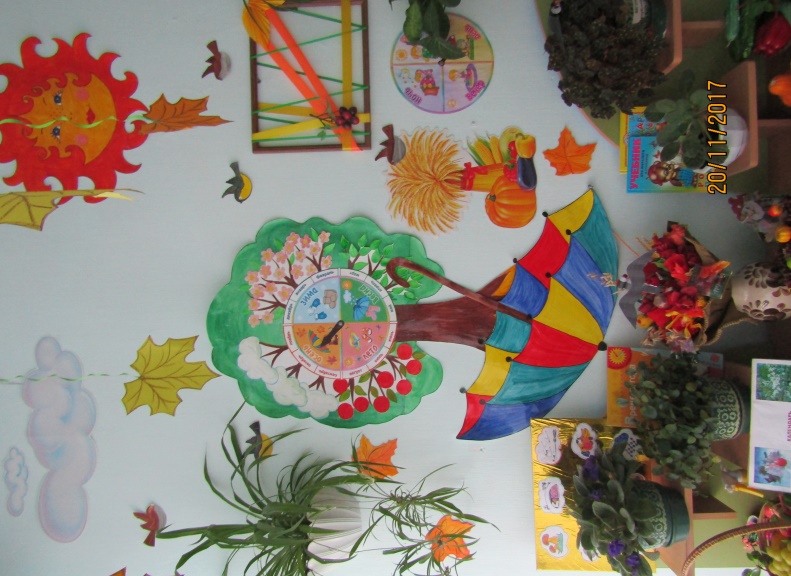 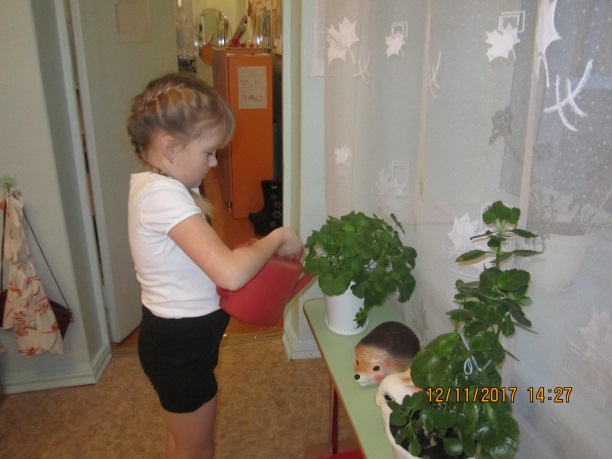 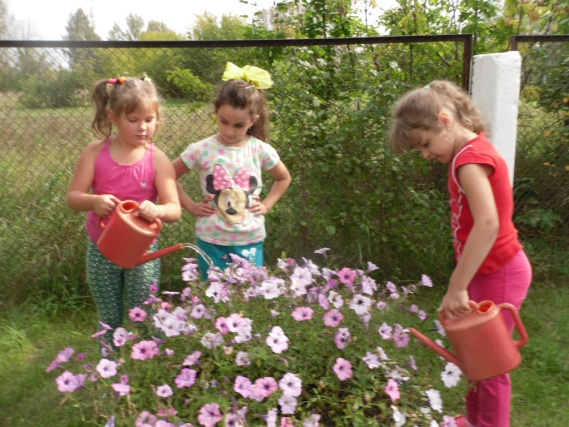 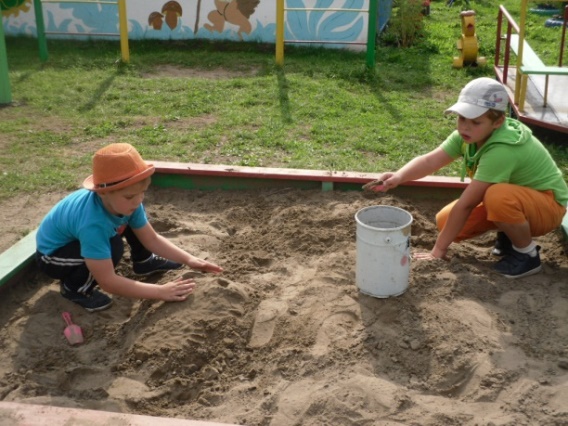 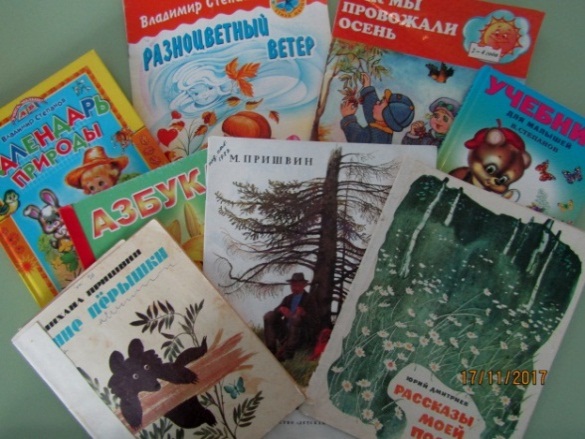 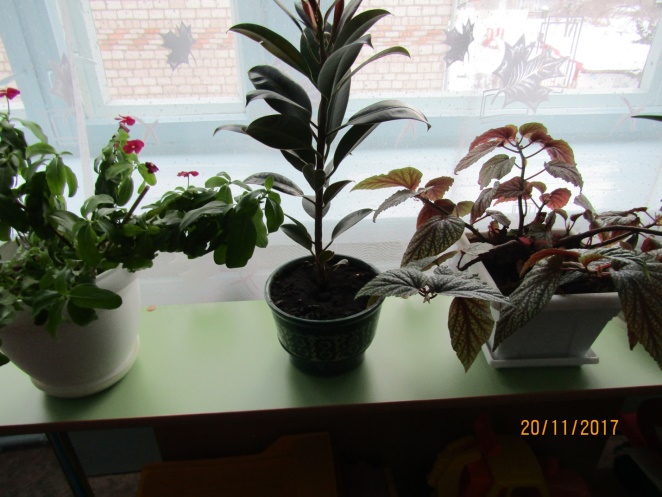 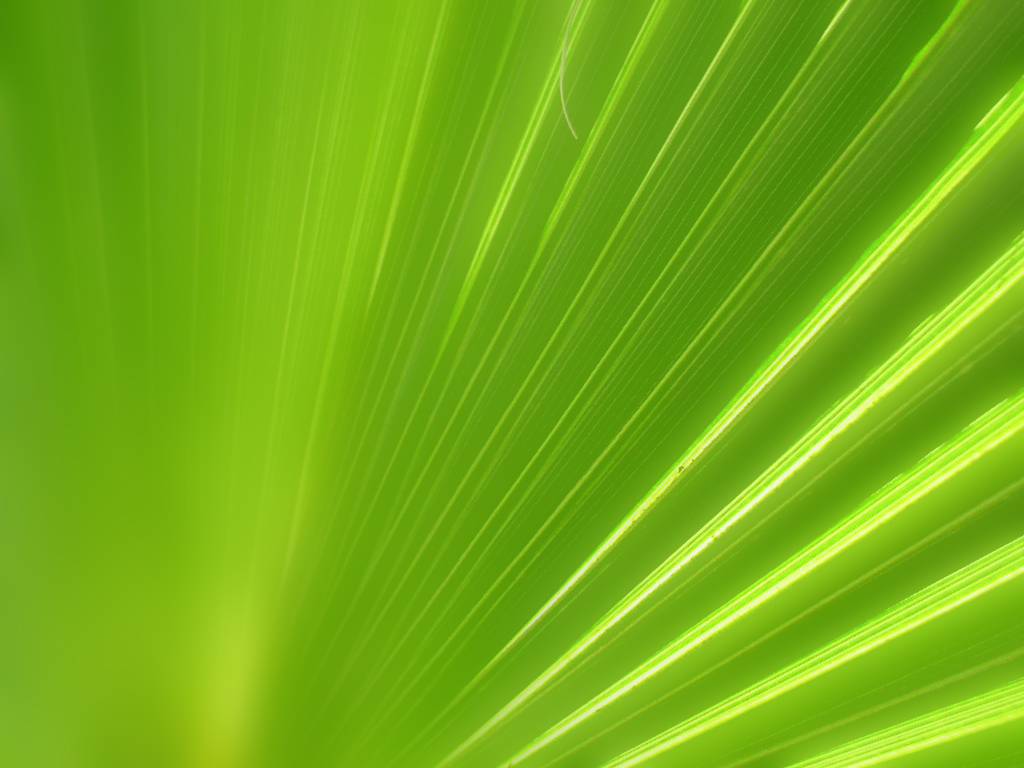 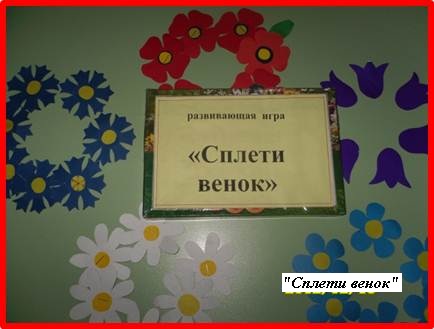 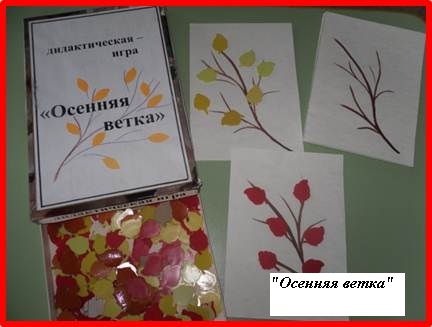 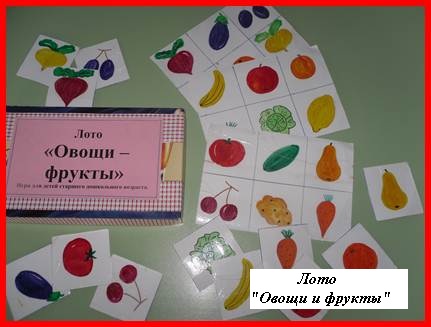 Дидактические игры экологической направленности, серии картин типа «Времена года», «Животный и растительный мир», коллекции природного материала, муляжей овощей и фруктов, насекомых.  Важным составляющим уголка природы является календарь природы и наблюдений за погодой.
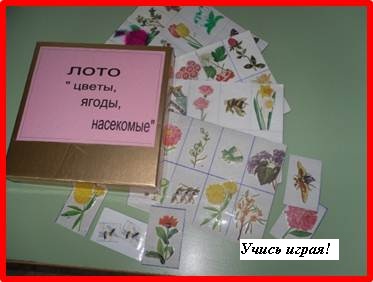 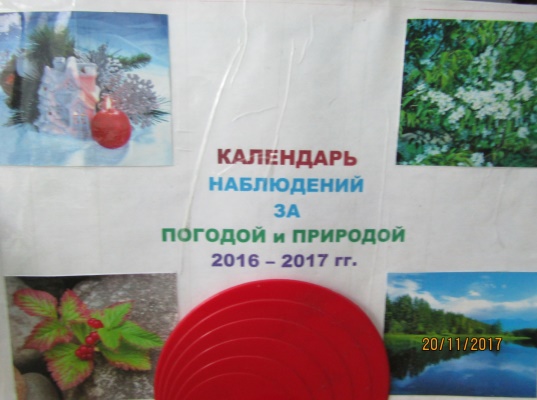 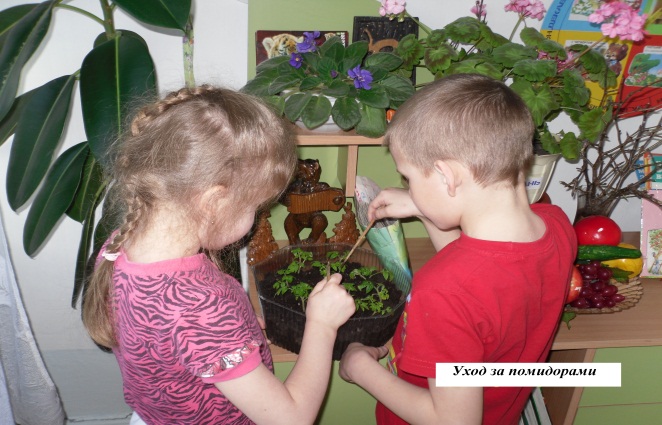 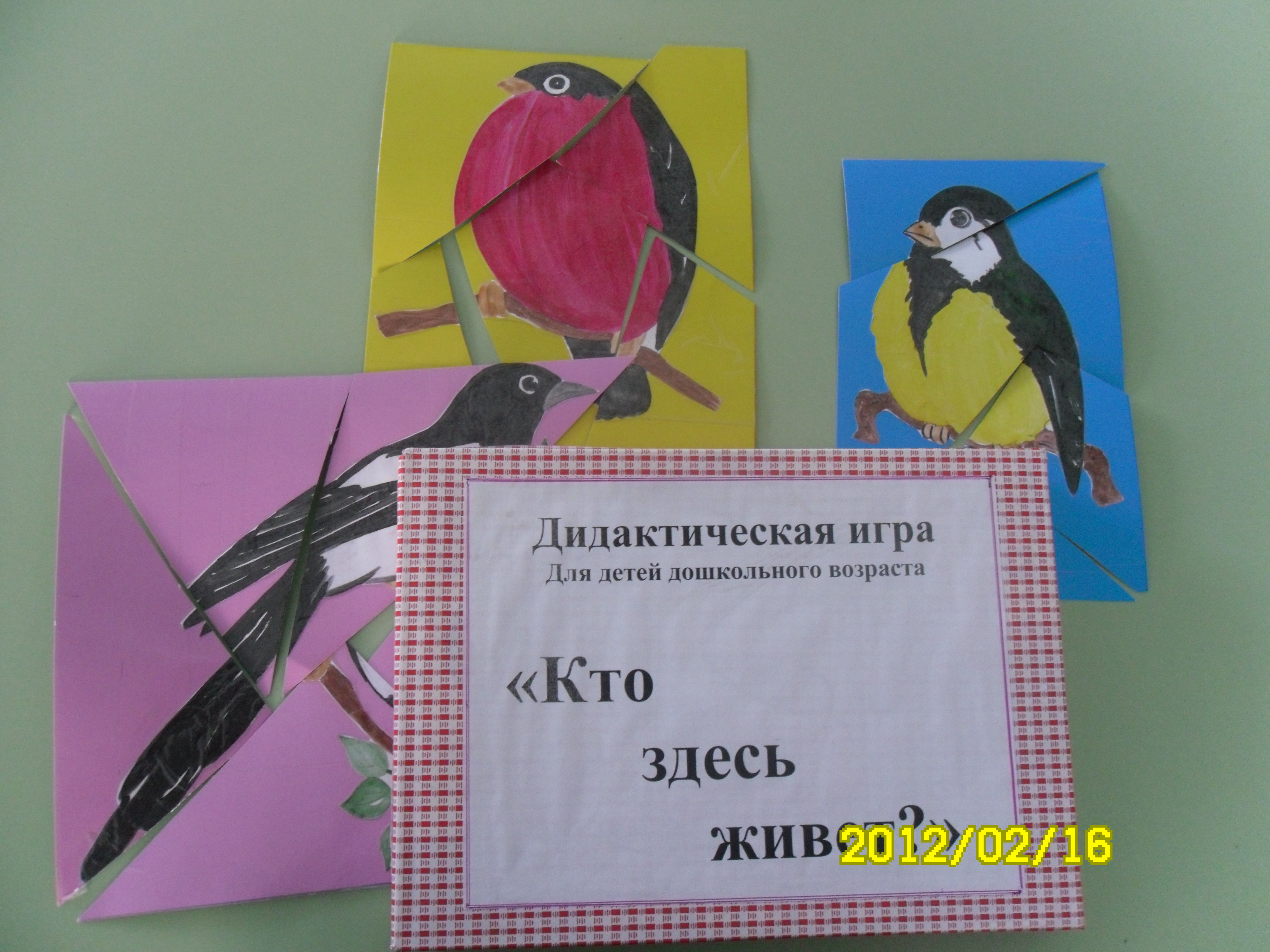 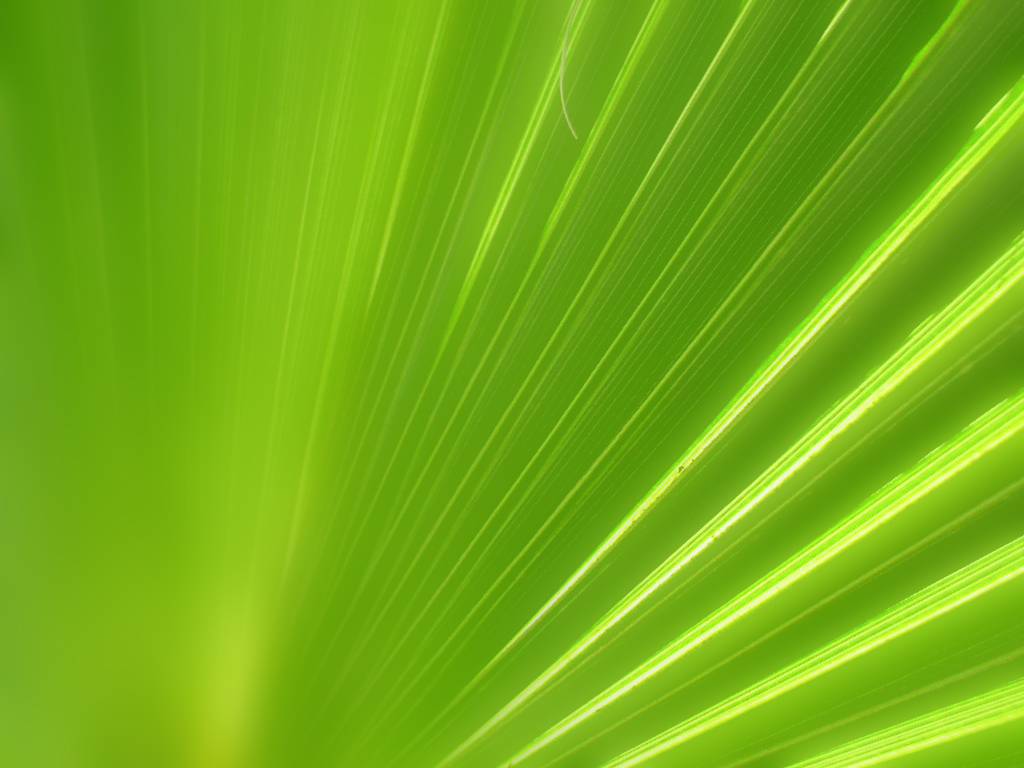 Центр сюжетно-ролевых игр
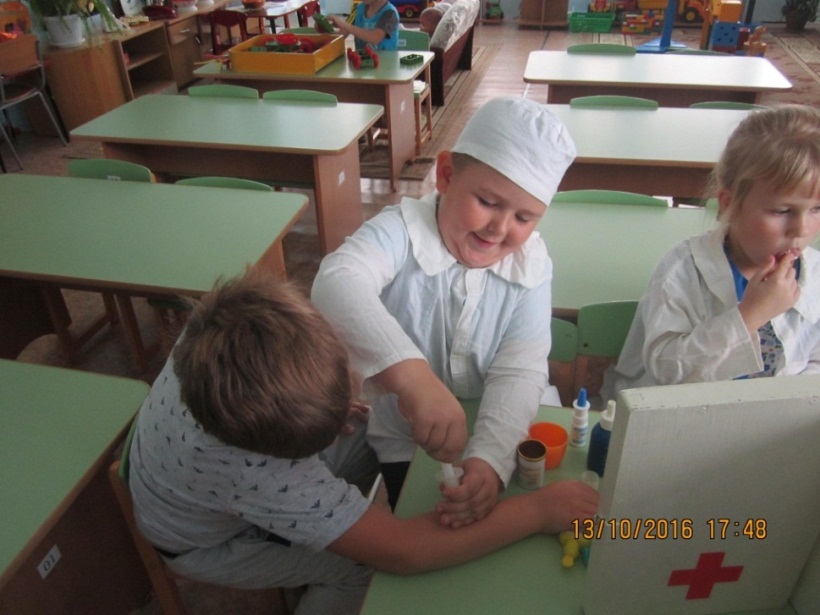 В центре  созданы условиядля развития творческой деятельности детей, фантазии, формированияигровых навыков и умений, дружеского взаимоотношения между детьми.Помогаем детям в овладении выразительными средствами реализации роли (интонация, мимика, жесты). Способствуем формированию умения творчески развивать сюжеты игры. Воспитываем дружбу, умение жить и работать в коллективе. Учим строить игру по предварительному коллективно составленному плану-сюжету.
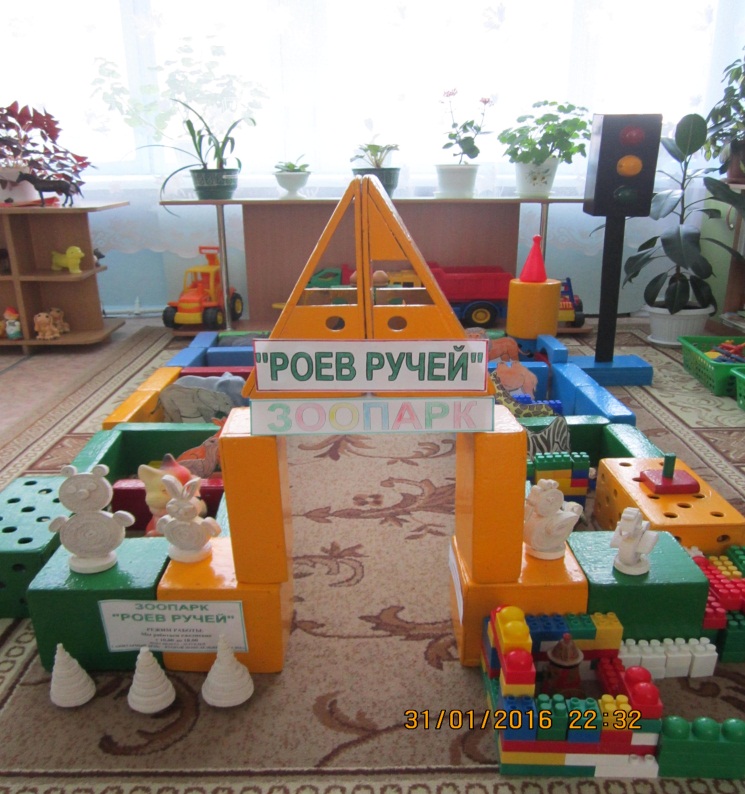 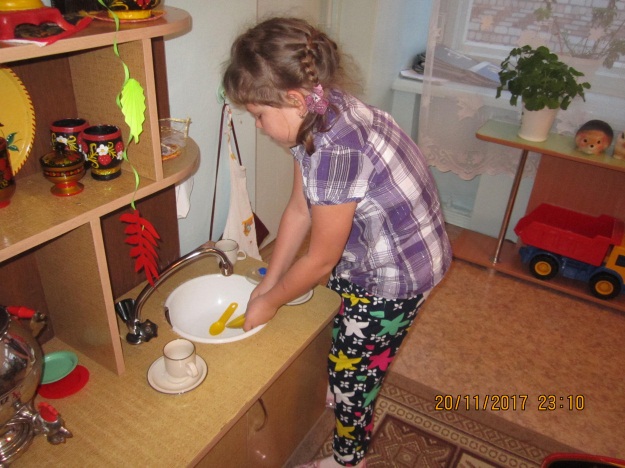 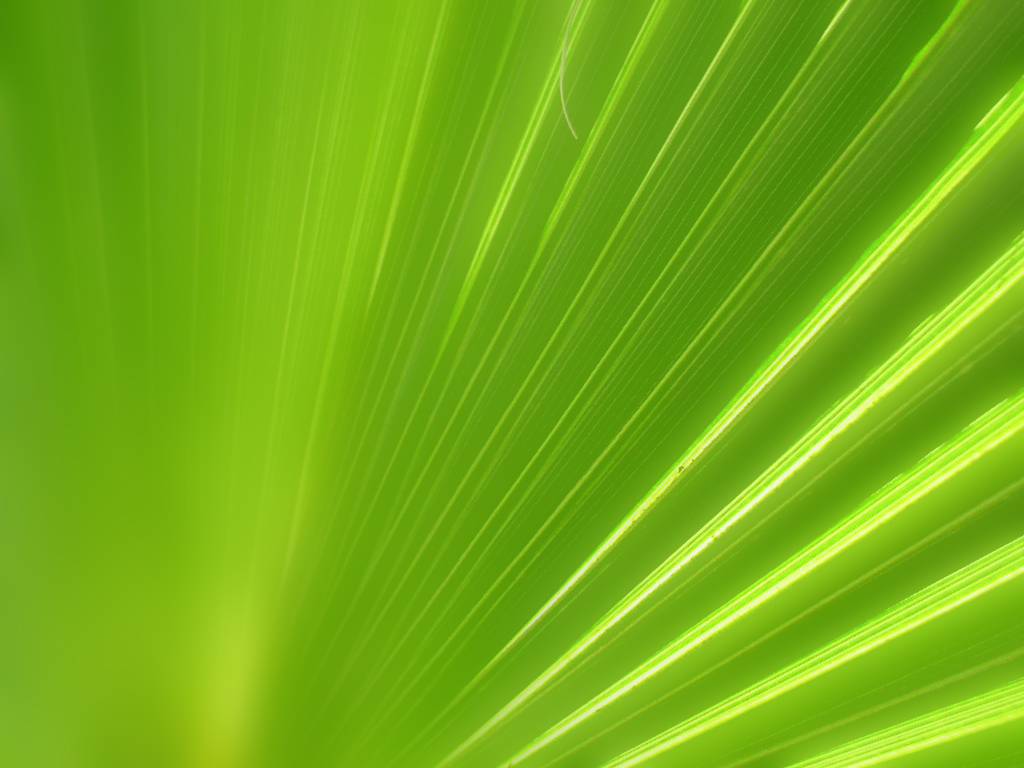 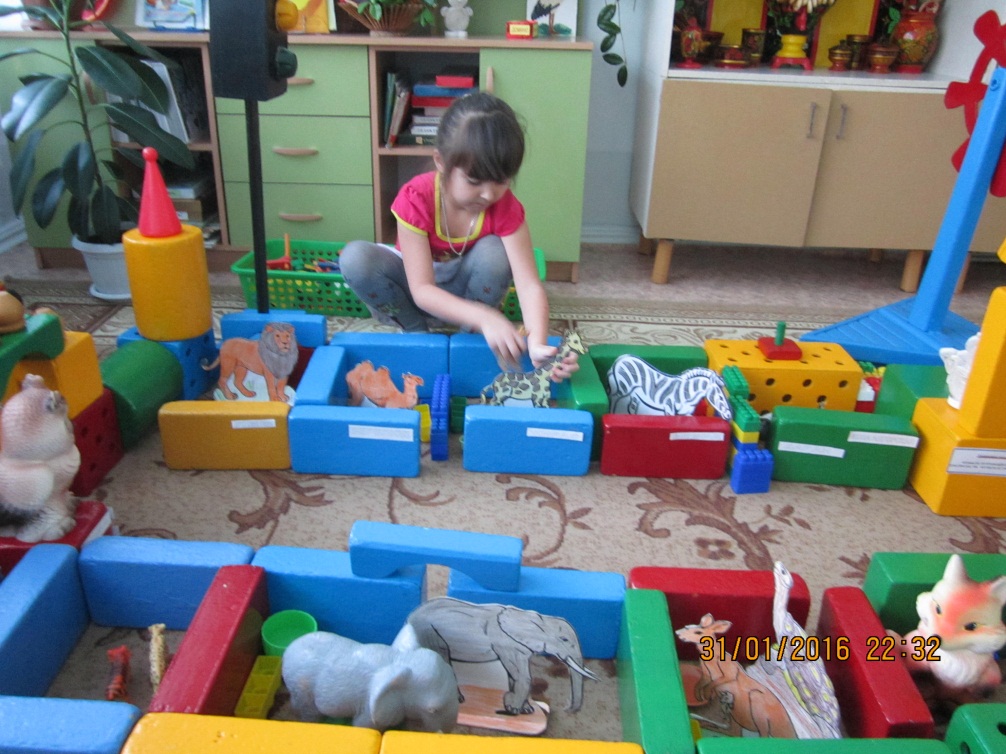 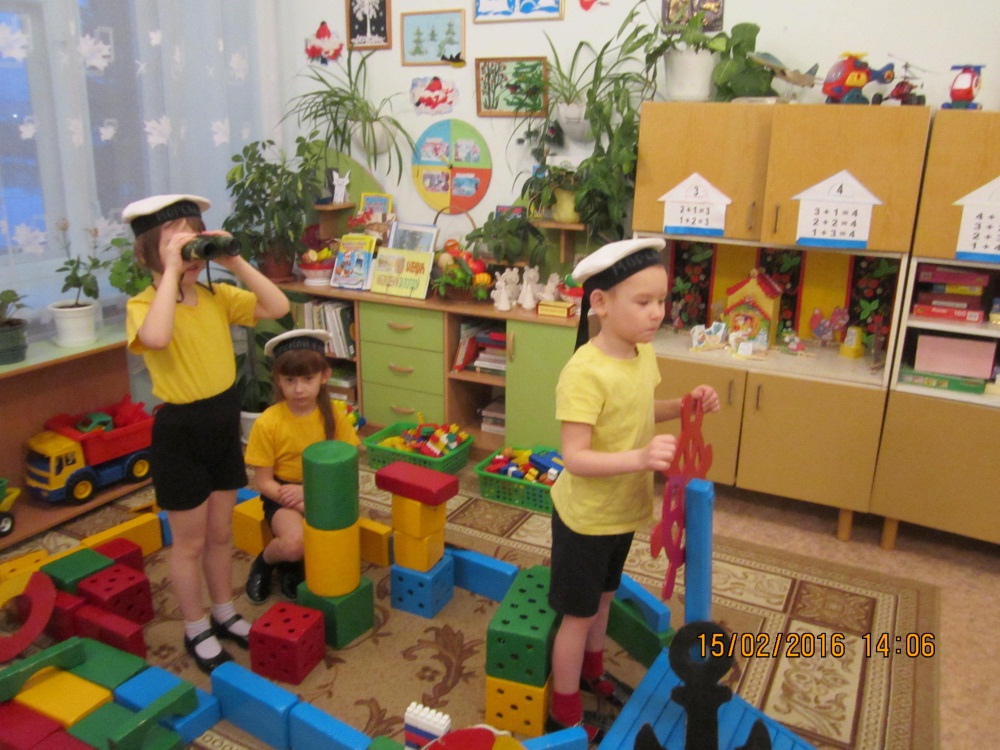 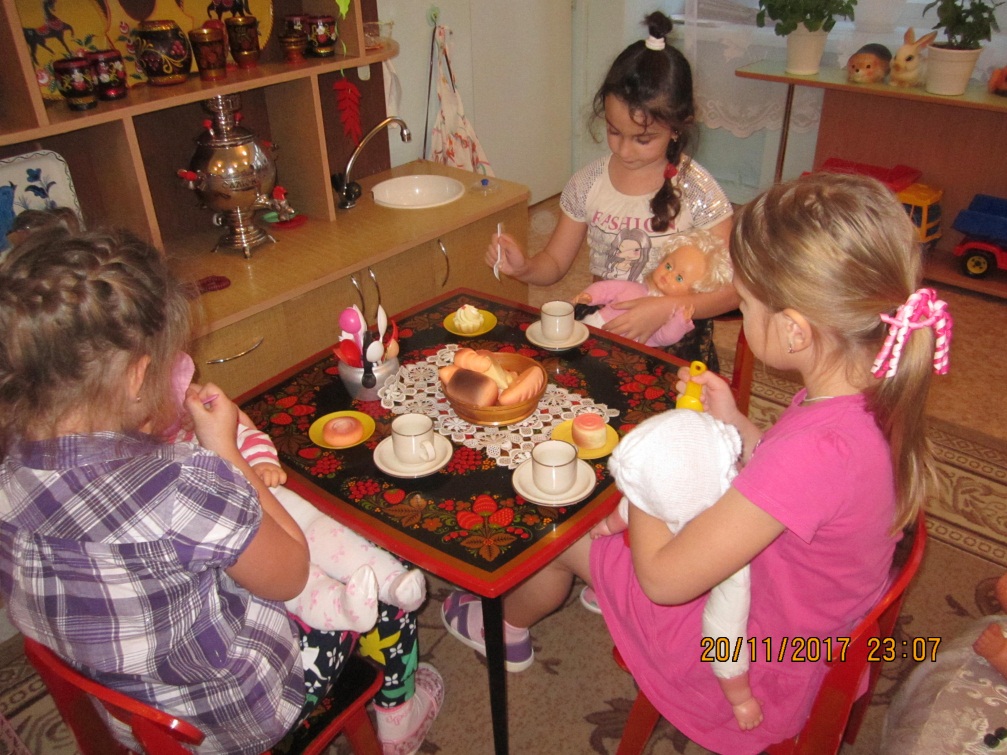 • Кукольная мебель: стол, стулья, диванчик, шкаф, посуда.• Атрибуты для ряженья (фартуки, косынки, сумочки)• Предметы – заместители(овощи, фрукты, хлебобулочные изделия)• Атрибуты для игр «Дочки-матери», «Детский сад»,«Магазин», «Больница», «Аптека», «Парикмахерская»,
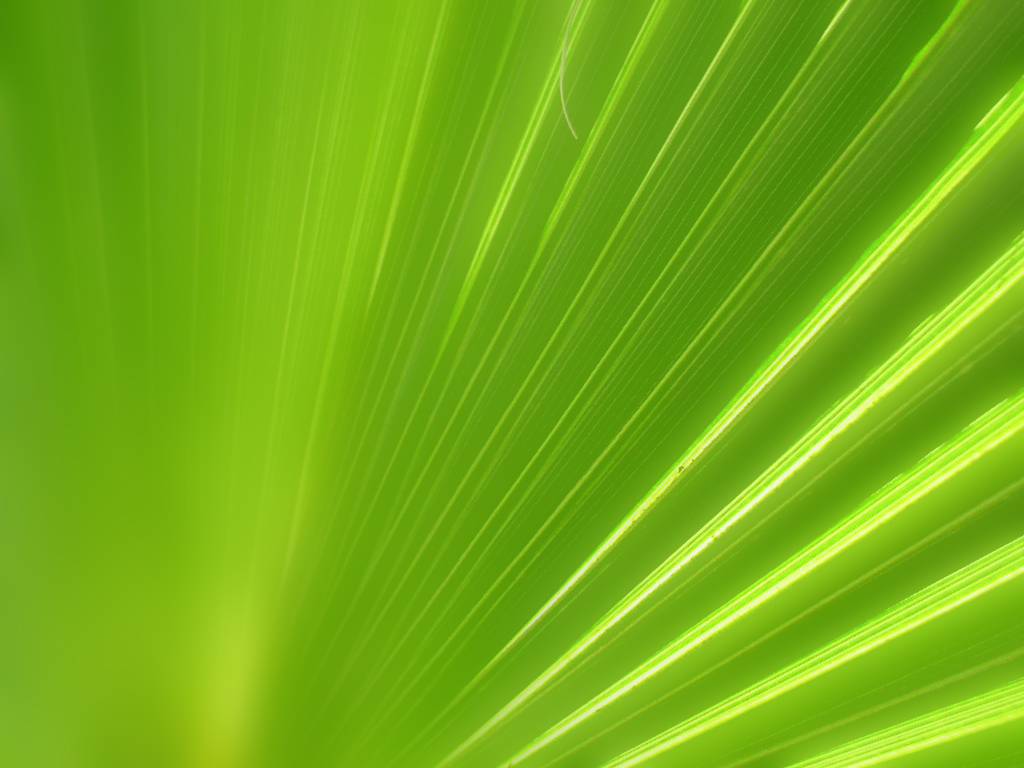 Спортивный клуб «Здоровячок»
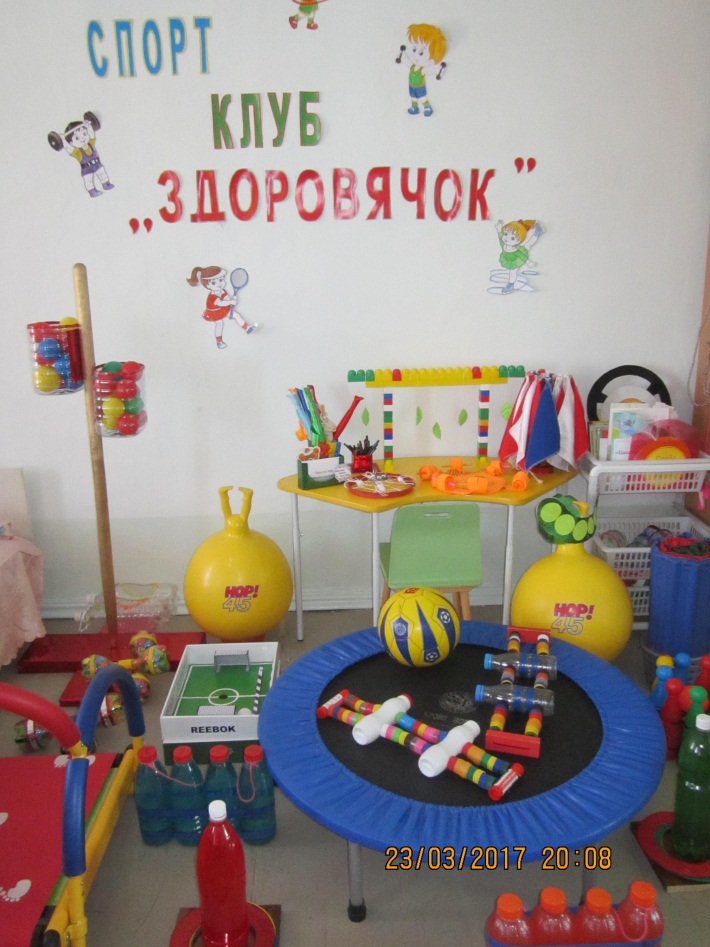 В центре находится оборудование иатрибуты для проведения динамических пауз, утренней гимнастики,подвижных игр. Игры и упражнения способствуют правильномуформированию опорно-двигательной системы, развивают равновесие икоординацию движений.
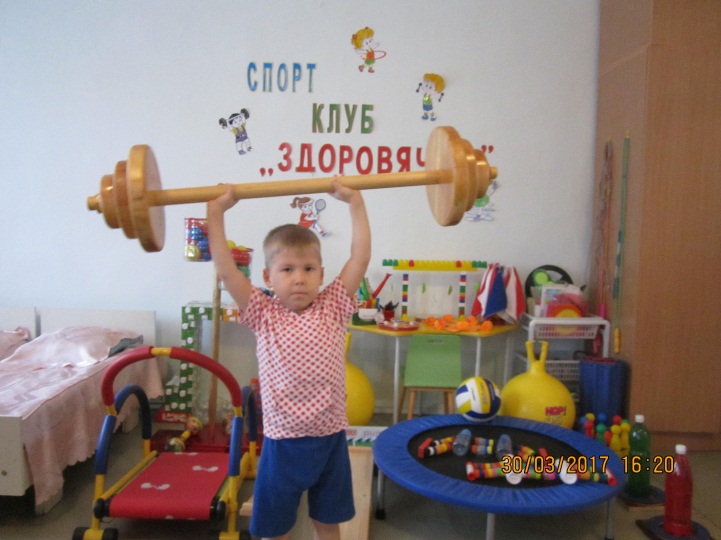 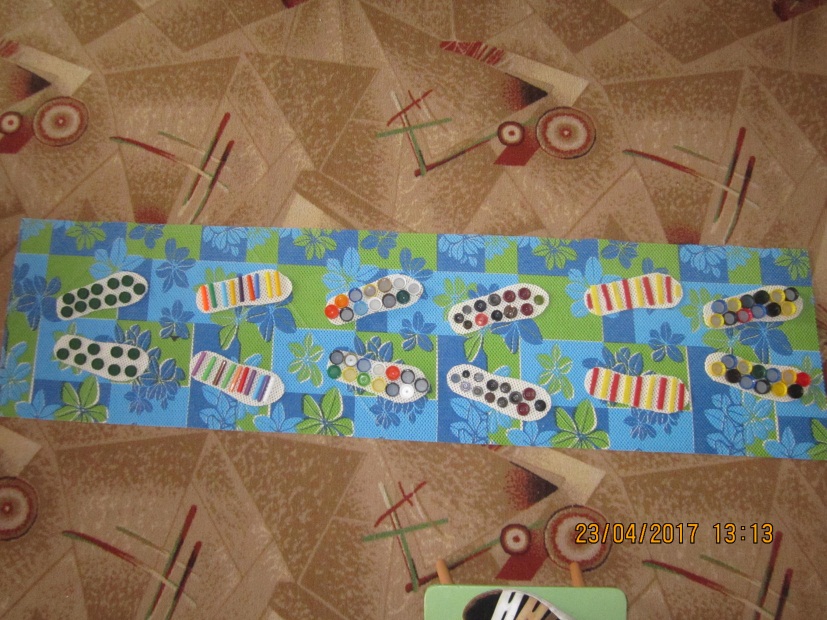 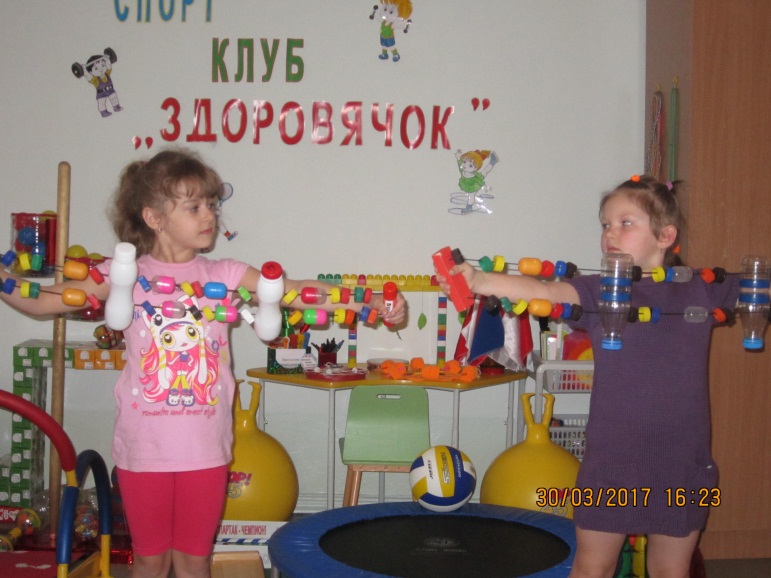 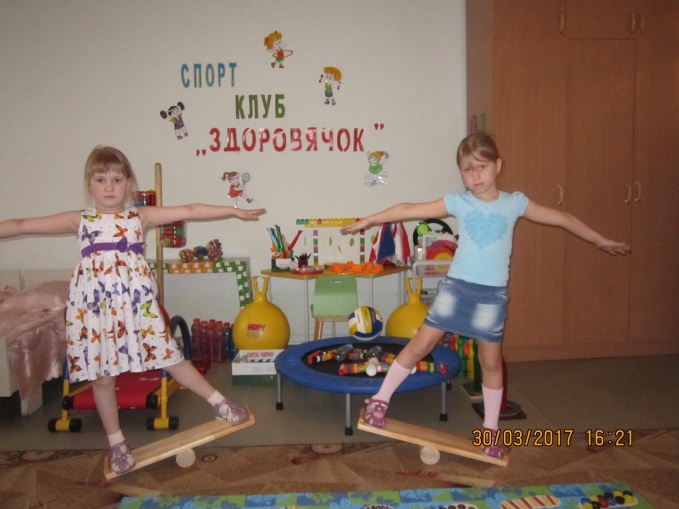 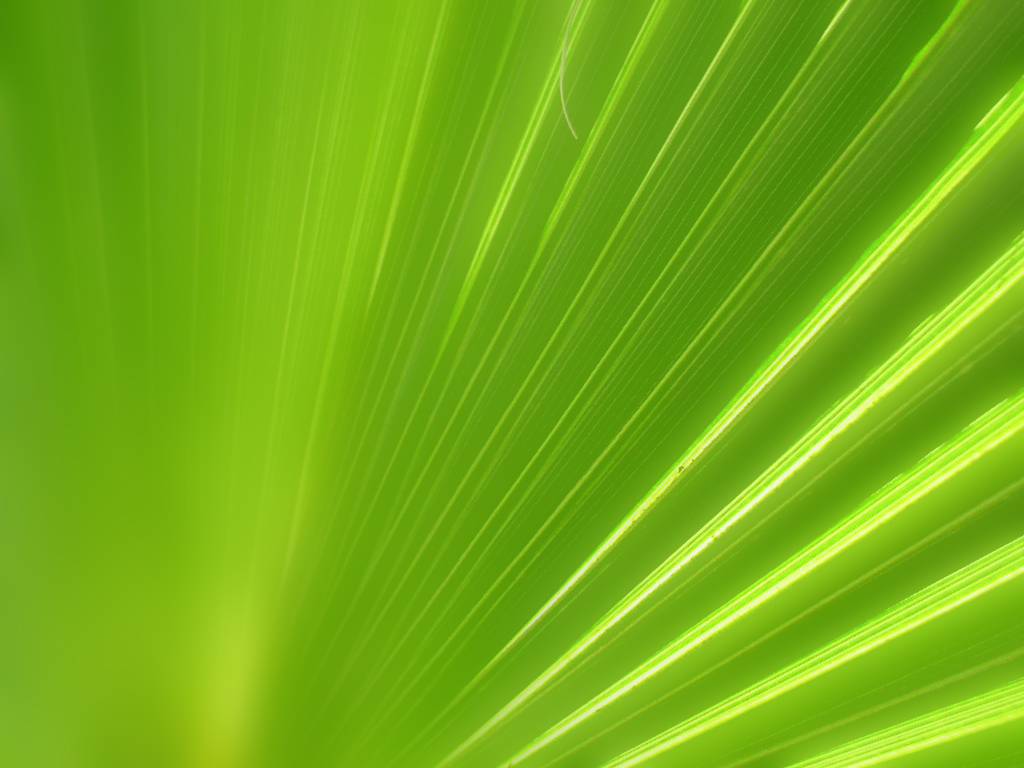 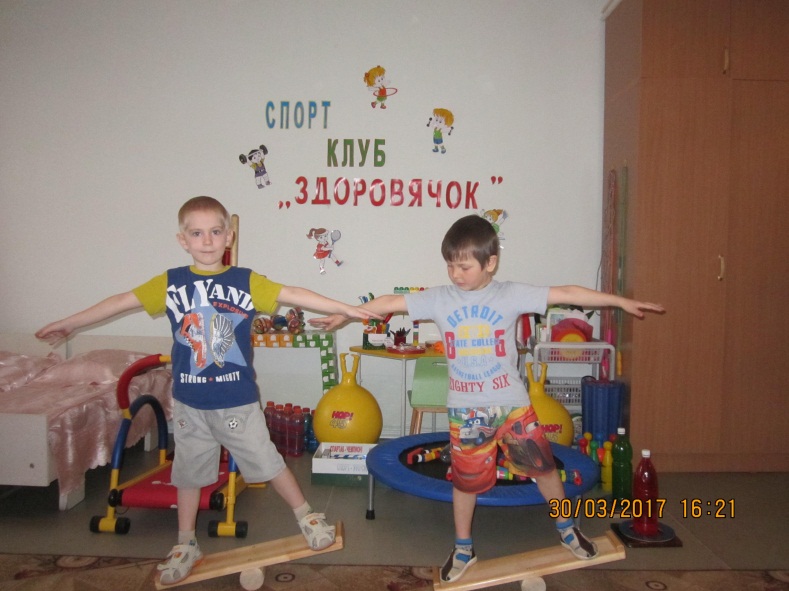 массажные дорожки балансиры массажные мячи разных размеров альбомы «Зимние виды спорта»,«Летние виды спорта» кольцеброс , кегли, нетрадиционный спортивный инвентарь
картотека дыхательной гимнастики,физкультминуток,  подвижных игрпри разучивании которых , дети пополняют словарный запас, обогащают речь, вырабатывается дикция, развивается память, речь.
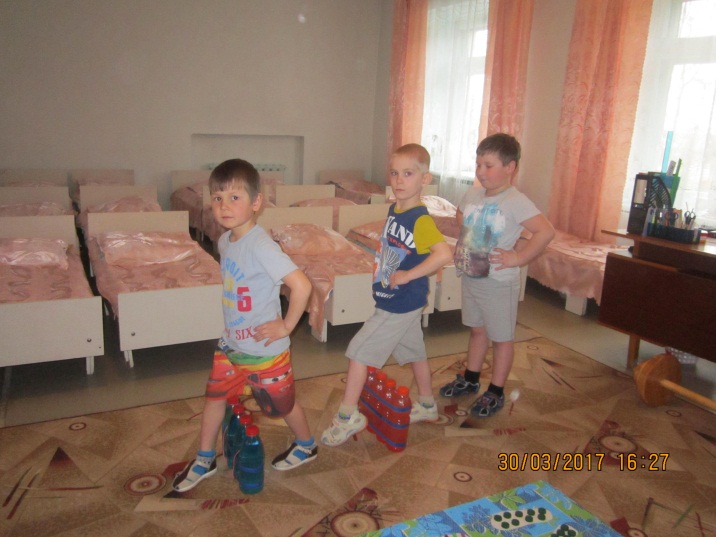 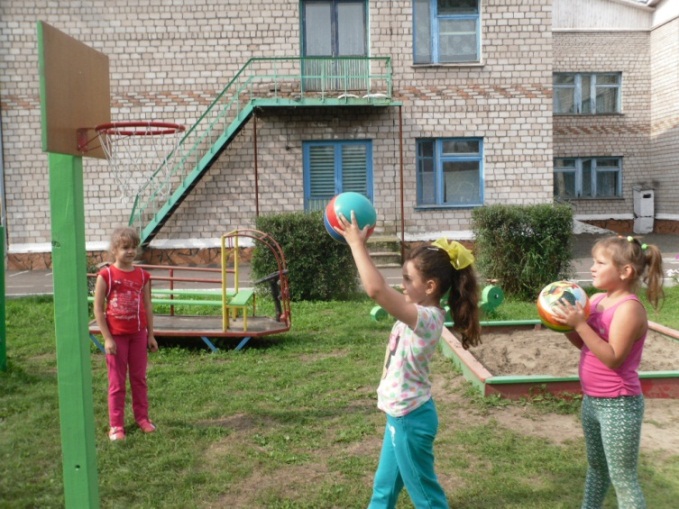 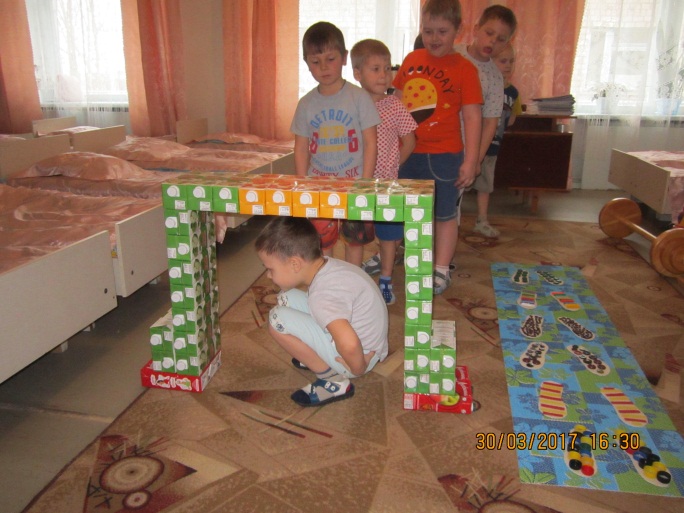 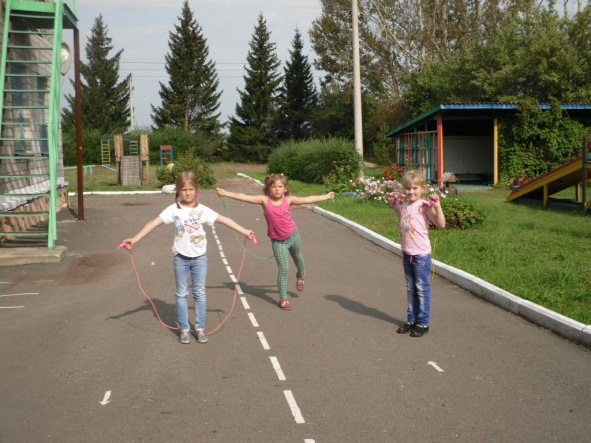 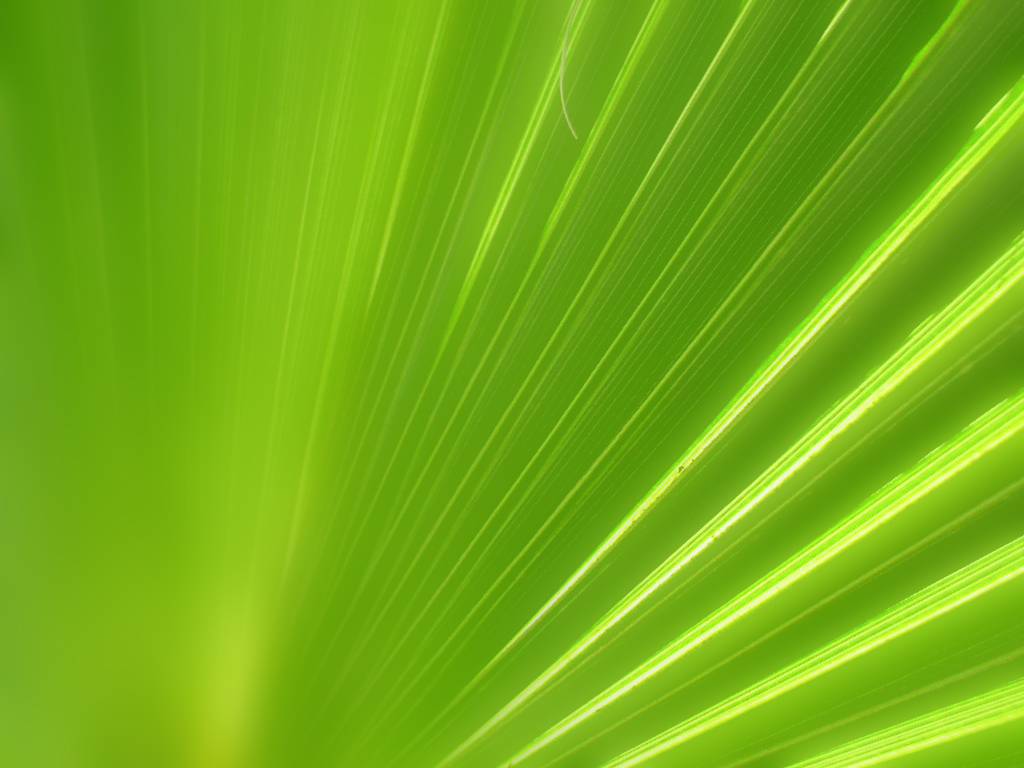 Центр умеренной активности, в котором представлены разные виды иформы конструкторов. Наши воспитанники самостоятельно,  при реализации своихзамыслов, используют схемы и модели построек, мелкие игрушки дляобыгрывания. Мобильность данного центра позволяет детям разворачивать сюжет  игры за его пределами., зарождая ситуации общения,  речевого диалога
Центр конструирования
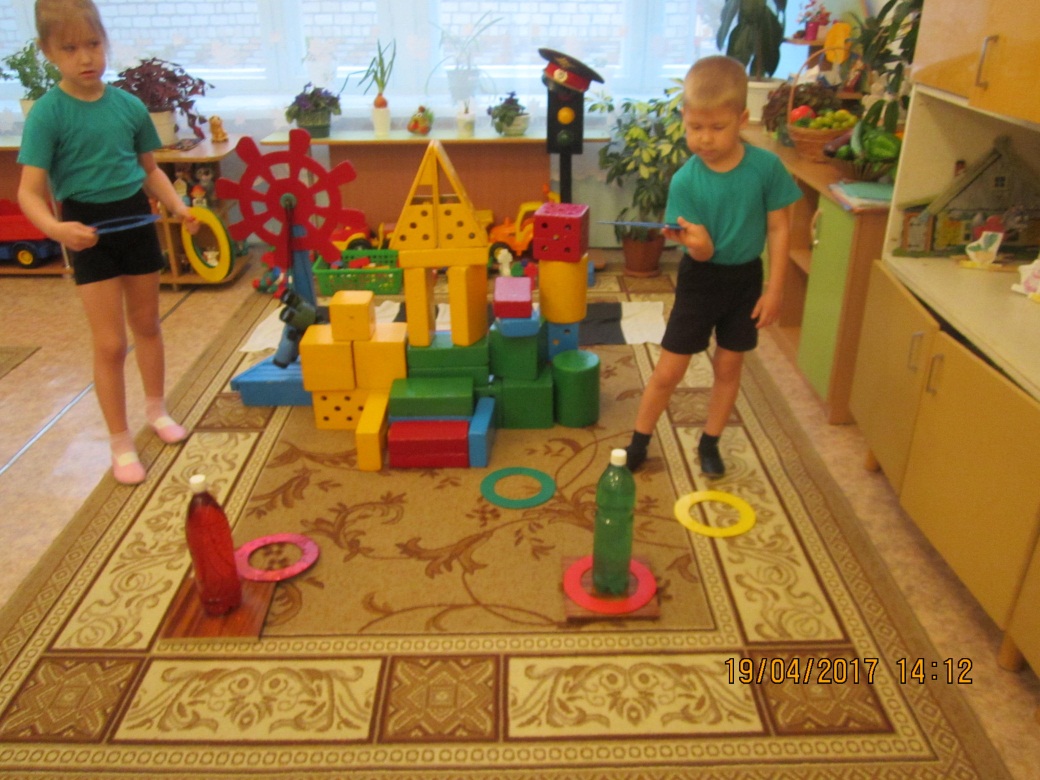 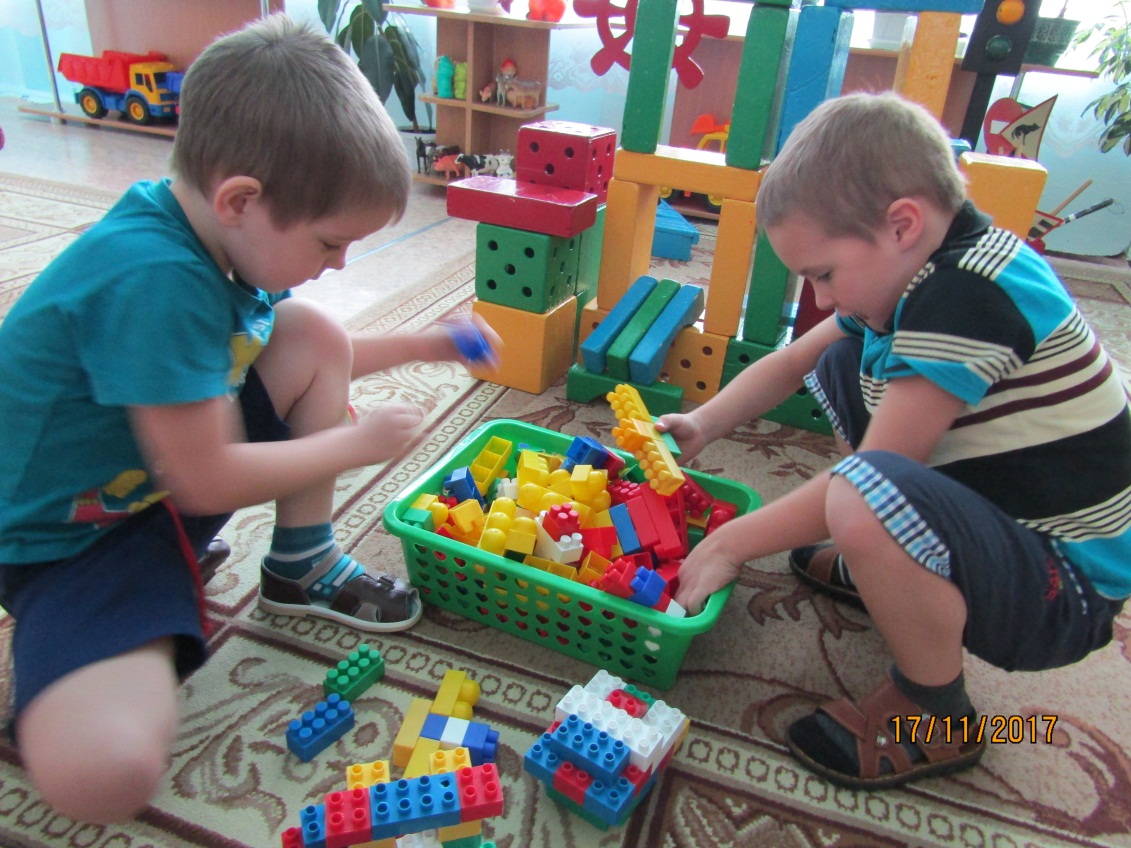 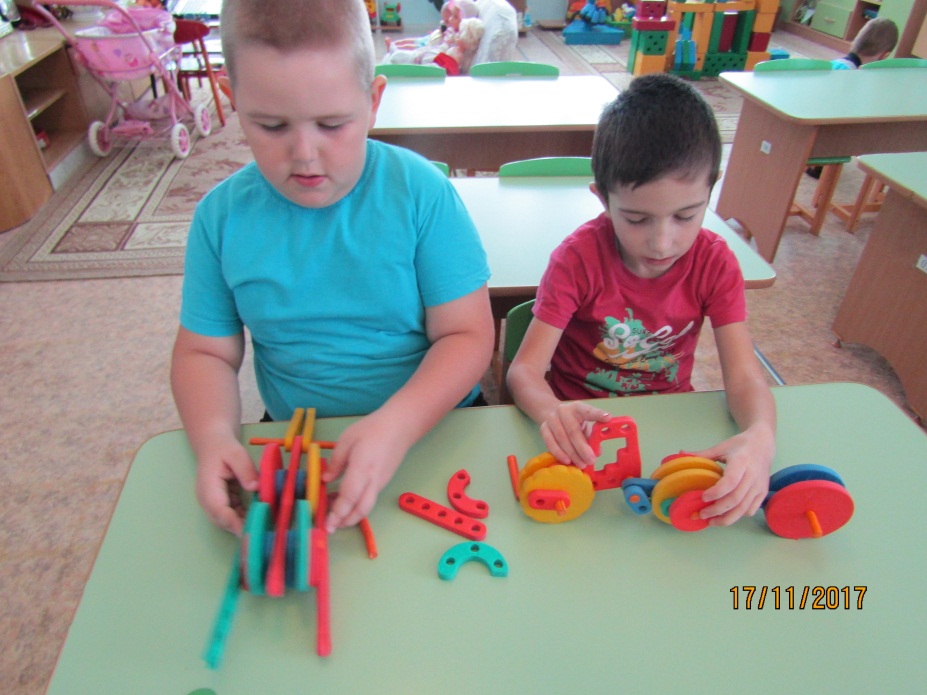 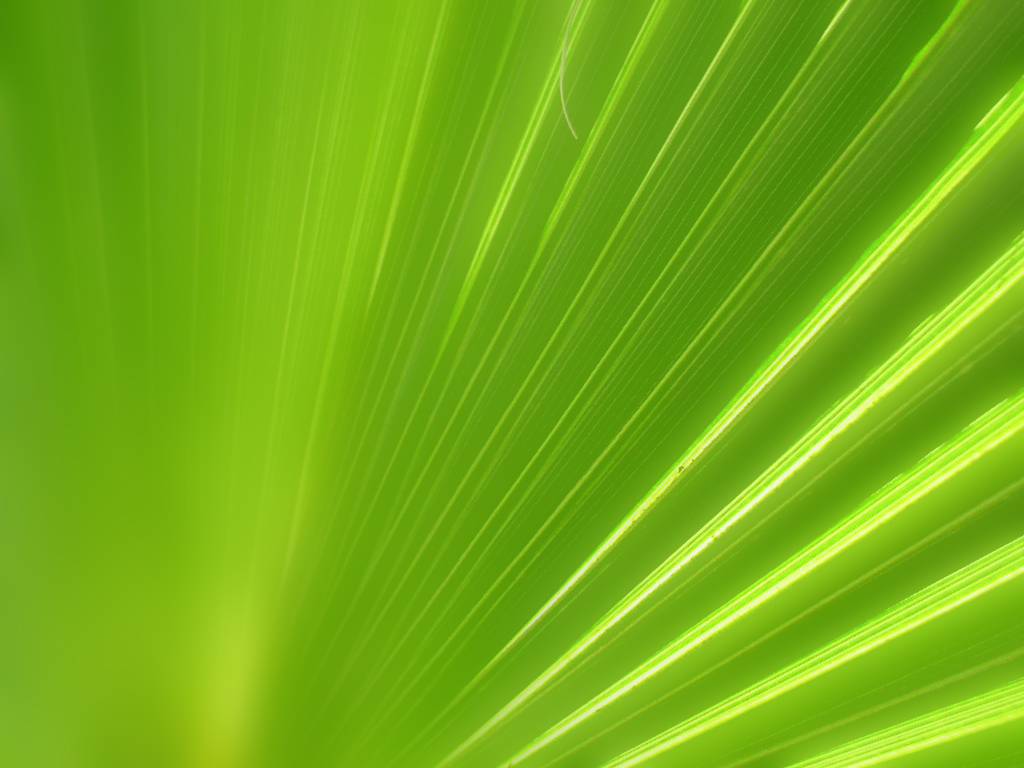 Центр ИЗО-деятельности
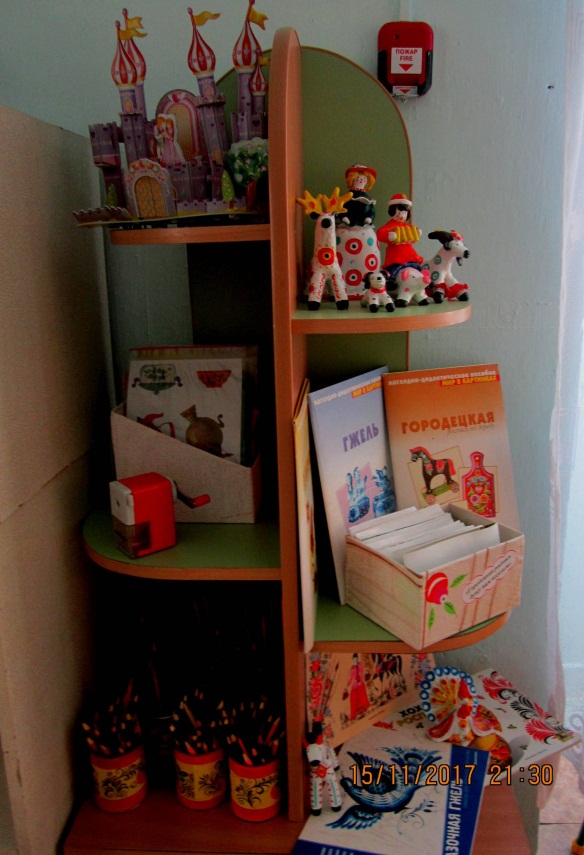 В центре ИЗО-деятельности находится материал и оборудованиедля художественно-творческой деятельности: рисования, лепки иаппликации (бумага, картон, трафареты, краски, кисти, клей, карандаши,салфетки, ножницы, раскраски, глина, пластилин, дидактические игры ит. п.), обводки, штриховки, схемы оригами.
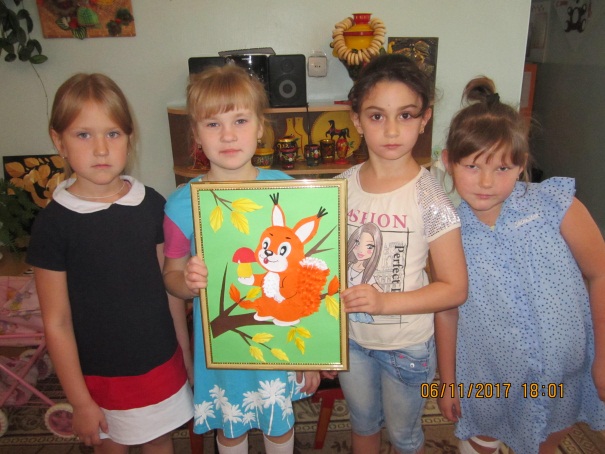 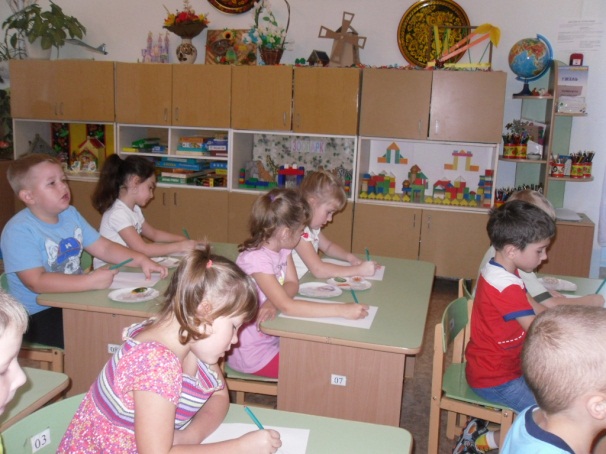 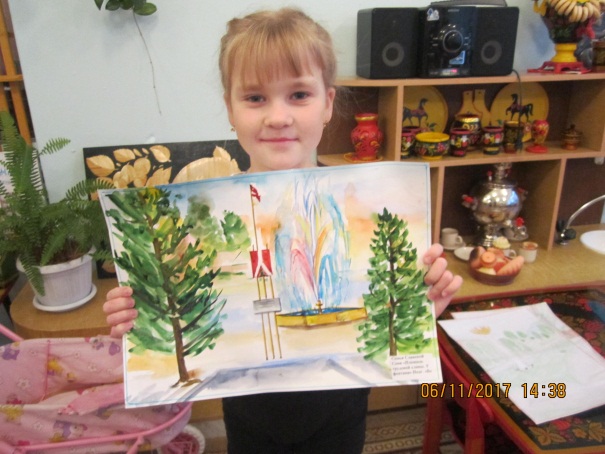 Дети вначале выполняют работы, а затем о них рассказывают. При этом развивается связная речь, фантазия, воображение. Работа в этом уголке способствует развитию мелкой моторики, развивает речевое творчество детей.
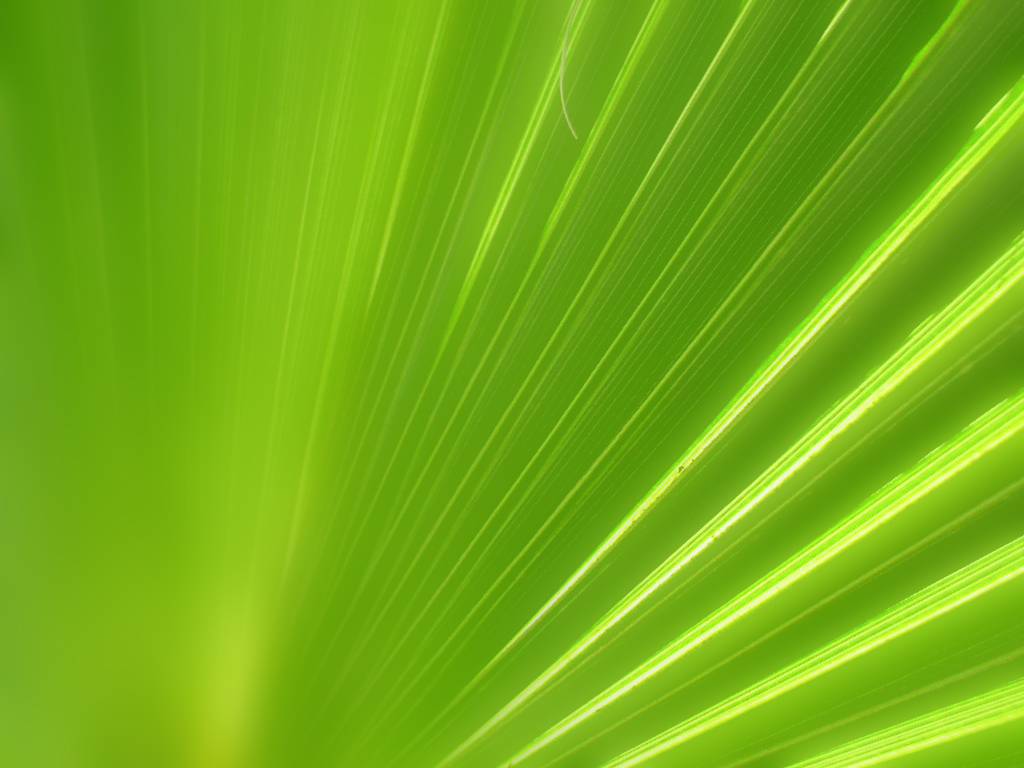 Таким образом, предметно-развивающая среда построена с учетом развития всех речевых параметров и является эмоционально-комфортной и насыщенной разнообразным развивающим оборудованием и материалами и служит для разностороннего развития личности дошкольника, в соответствии с возрастными особенностями.
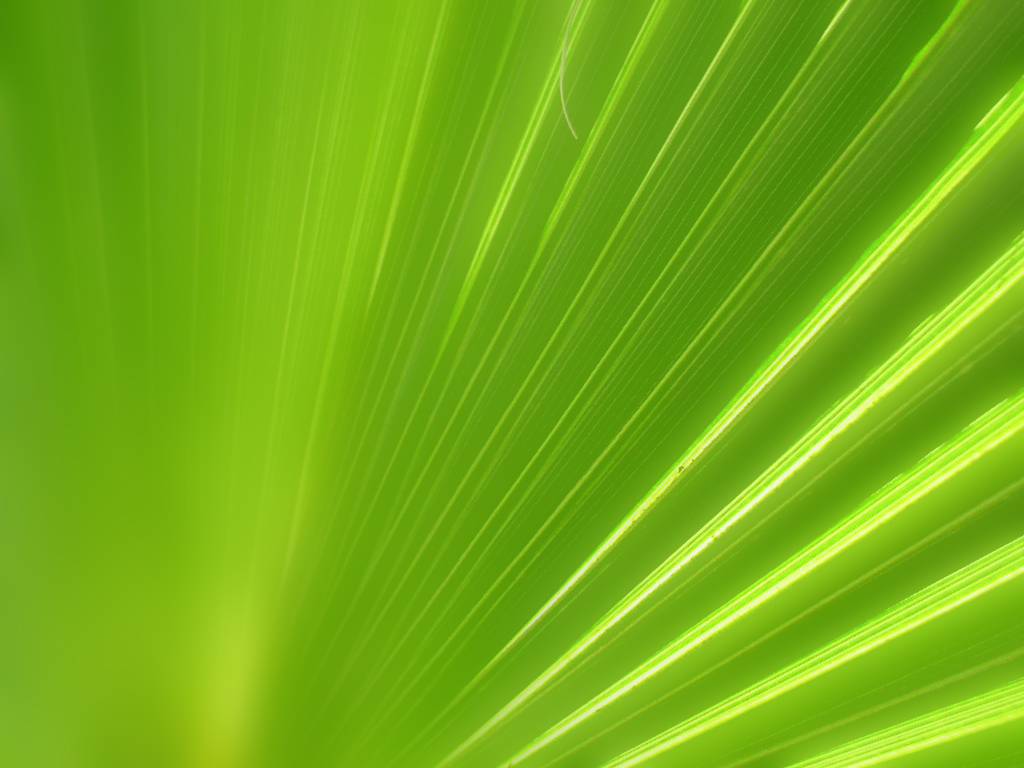 Спасибо за внимание